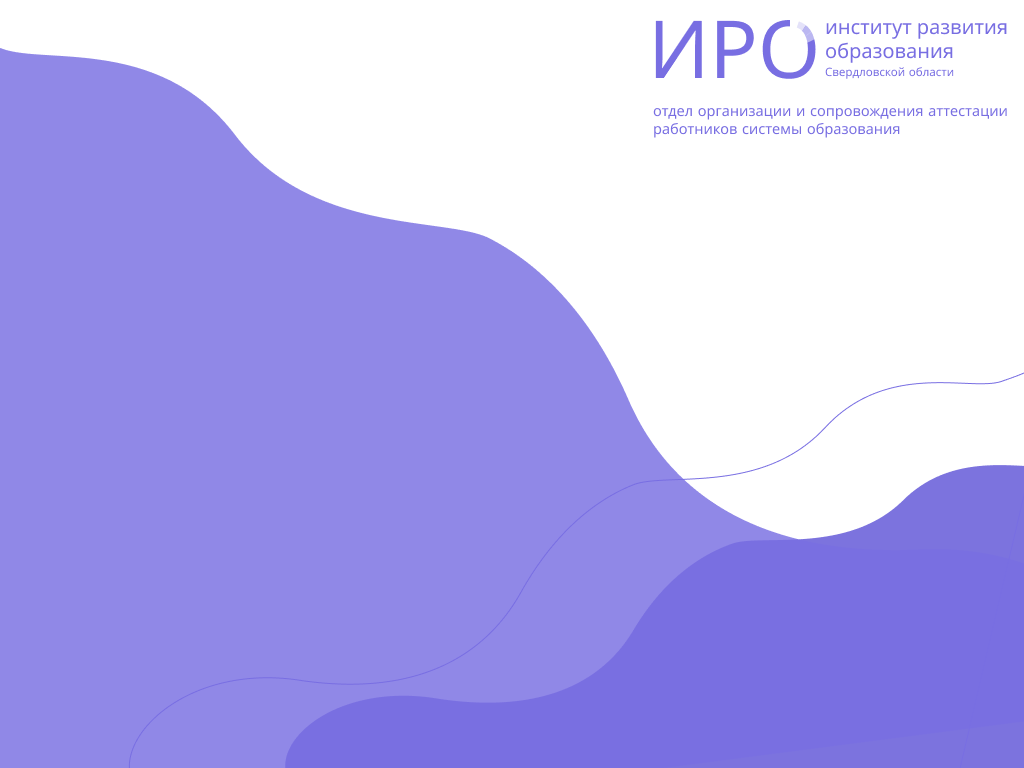 Об особенностях проведения аттестации 
в электронном формате
1
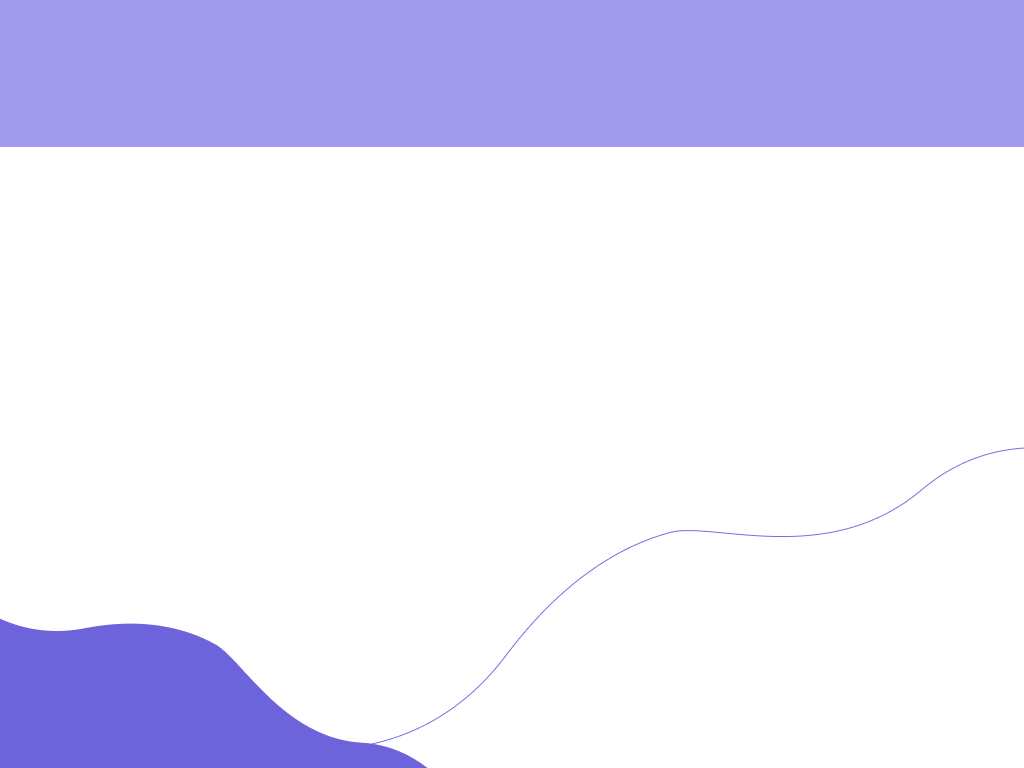 Интеграция 3х электронных систем
01
ГОСУСЛУГИ
КАИС
ЭПП
03
02
2
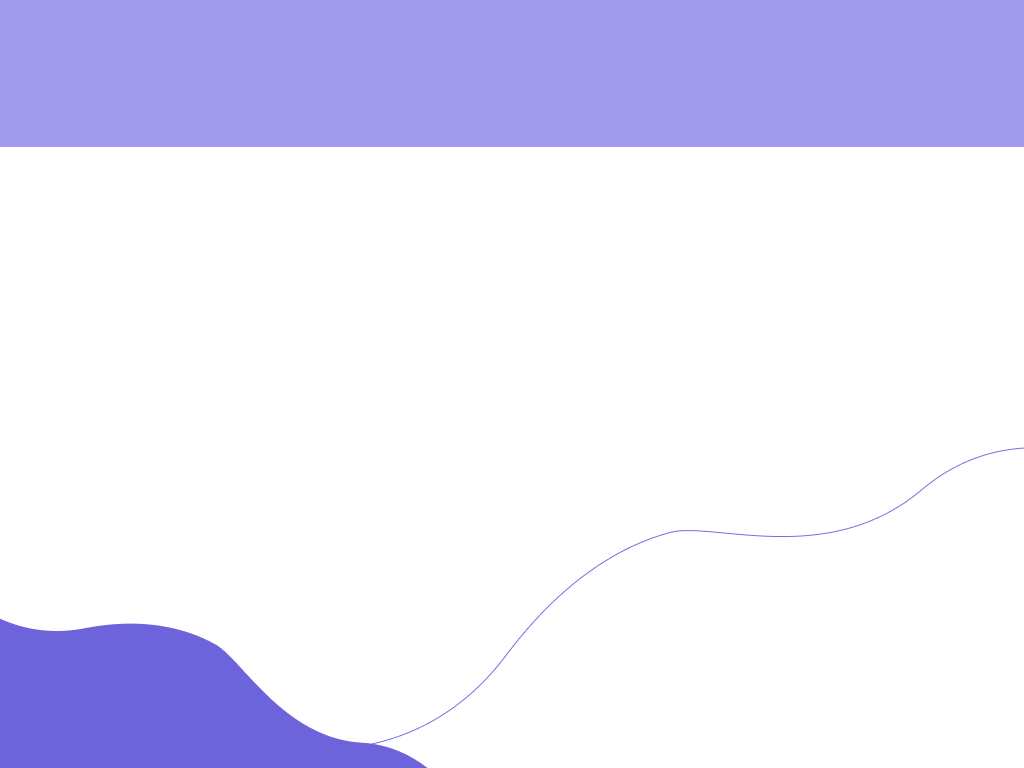 Способы подачи заявления
3
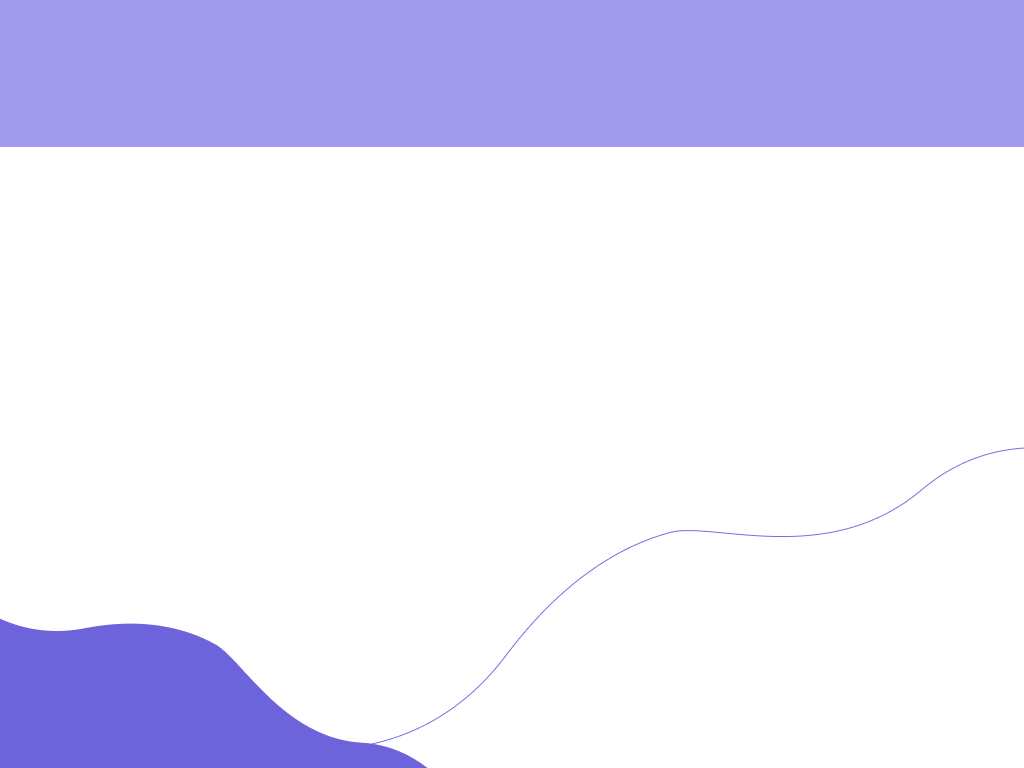 Как найти
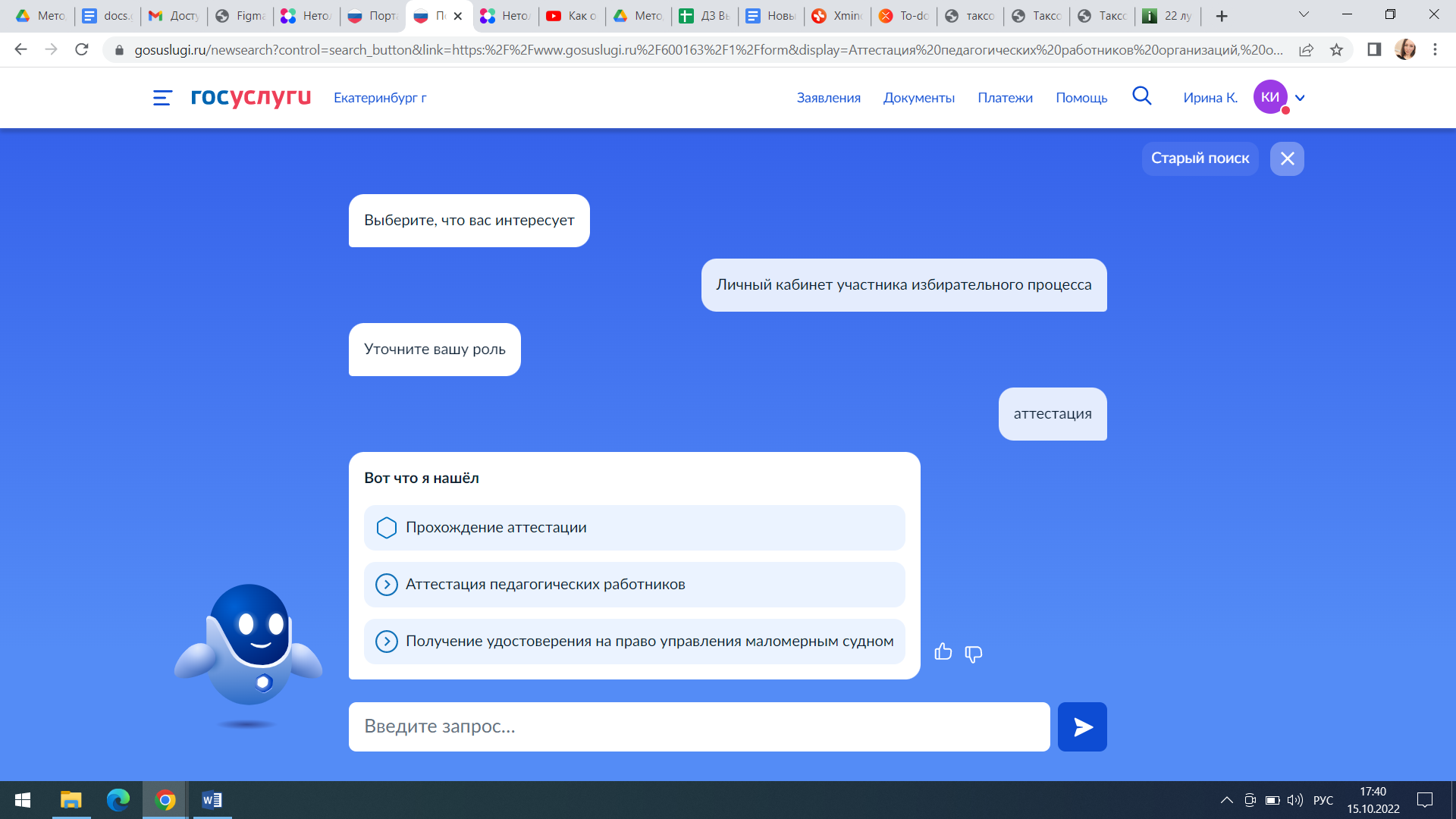 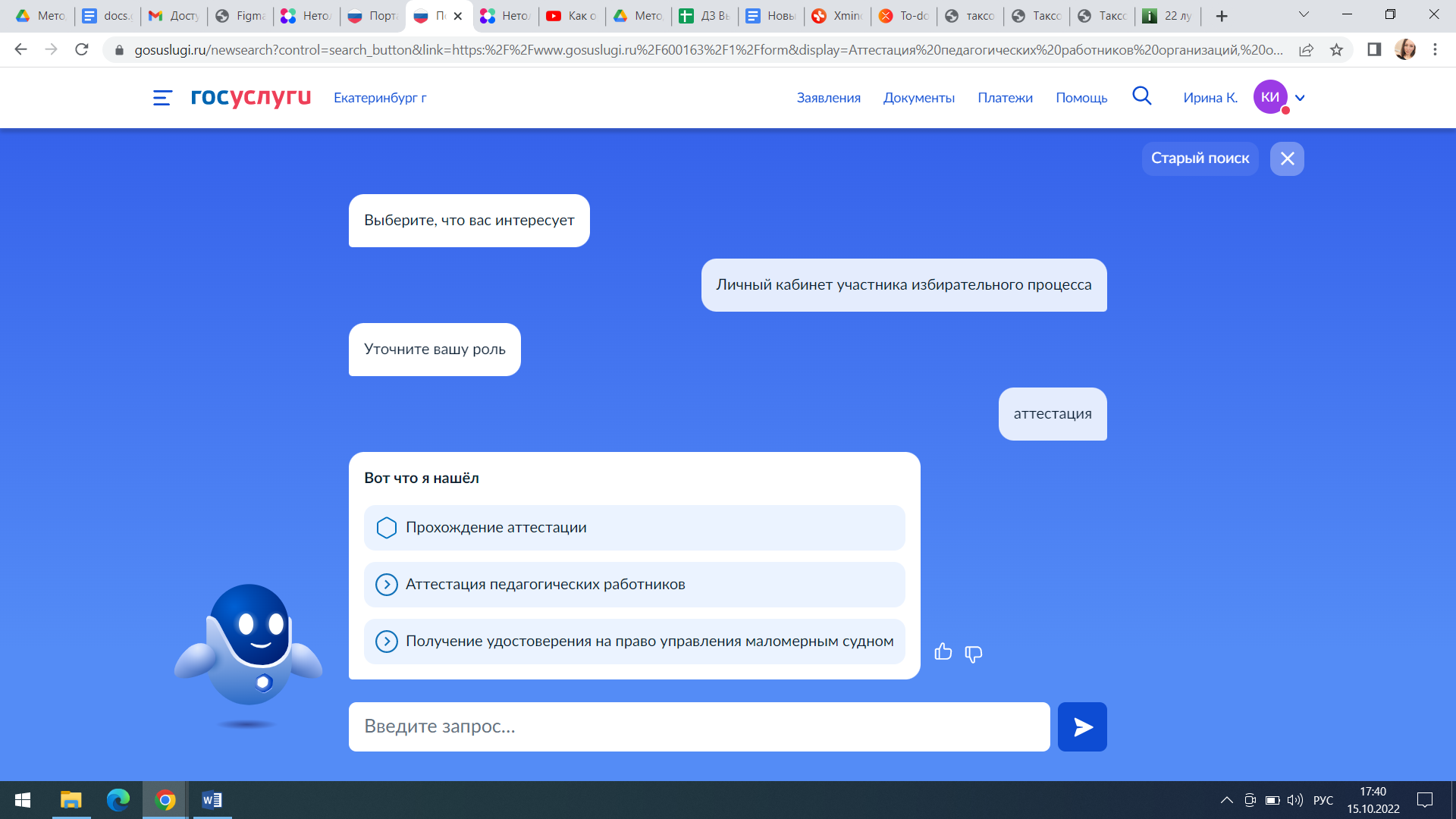 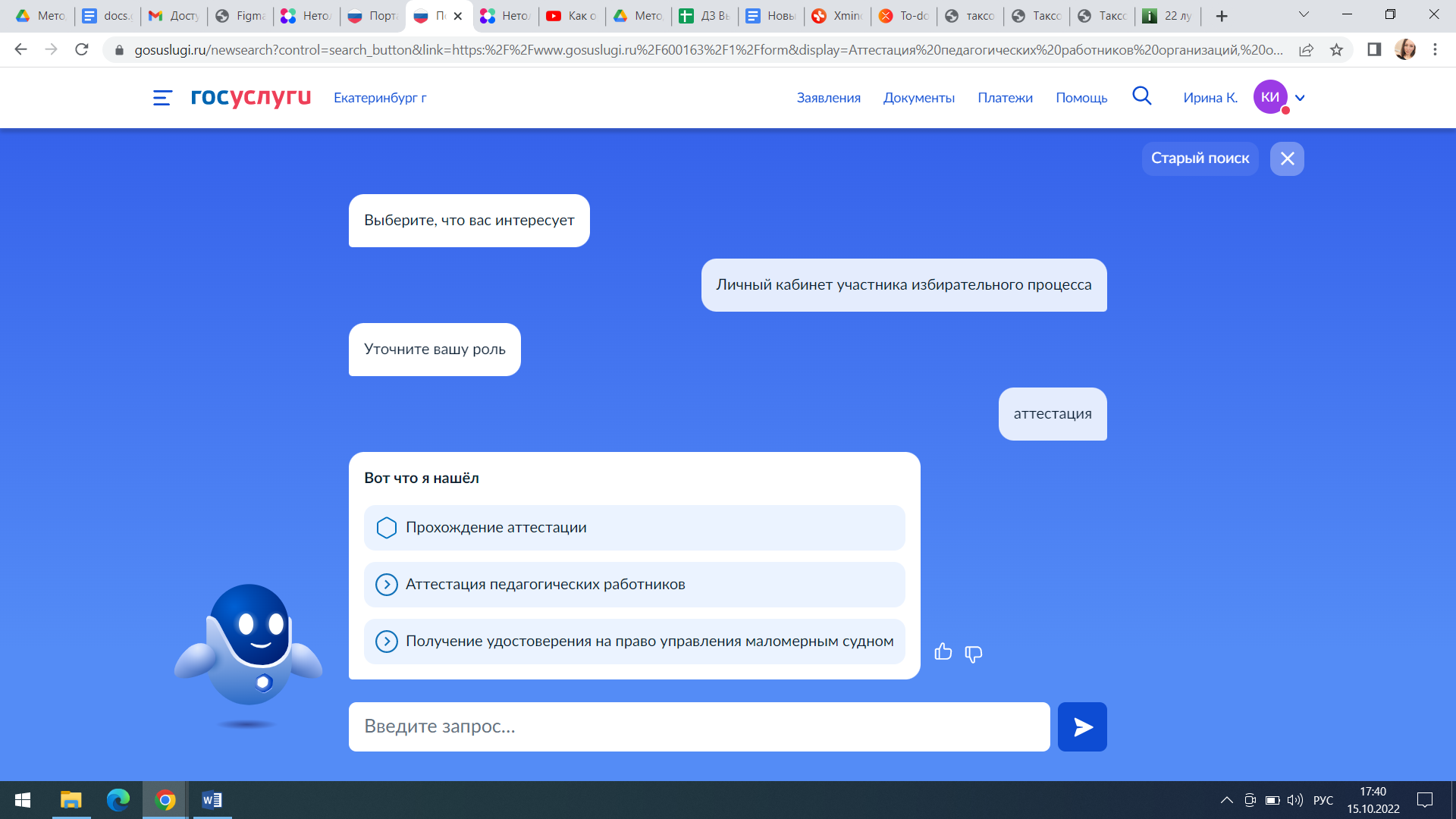 4
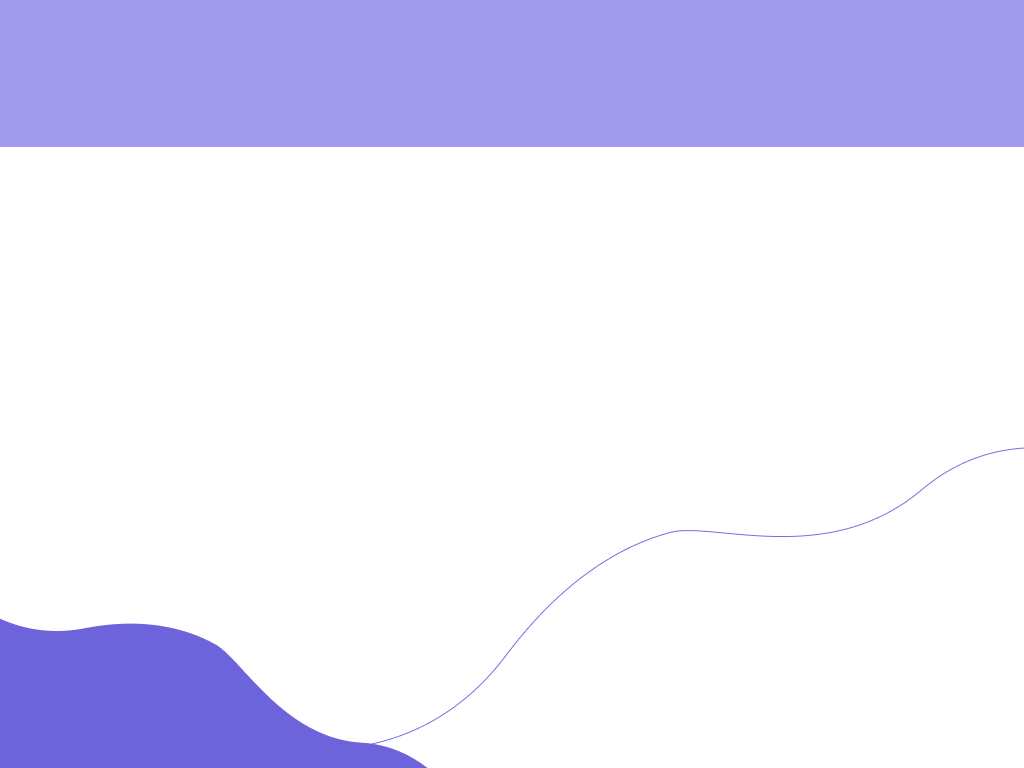 Подача заявления
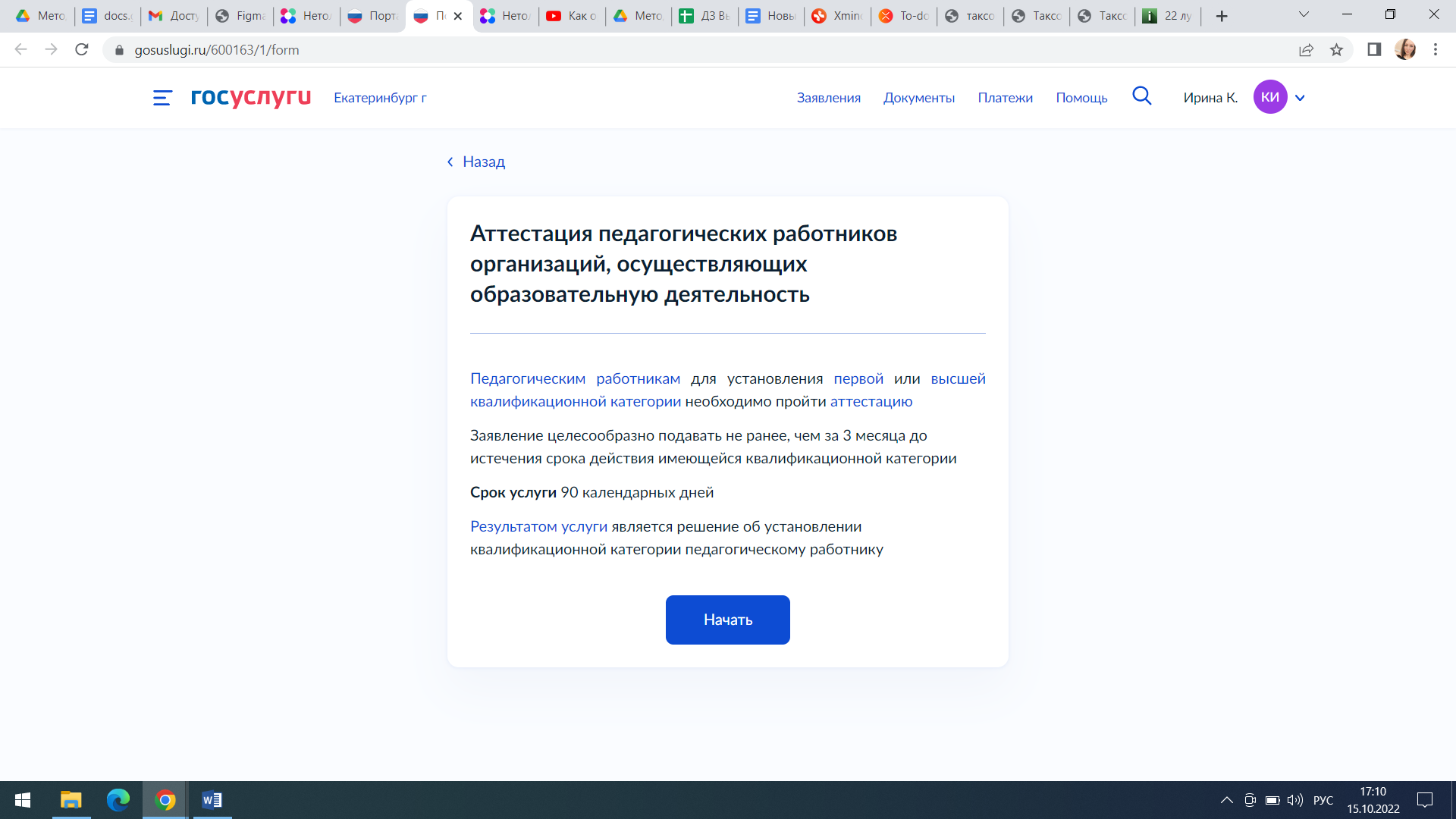 5
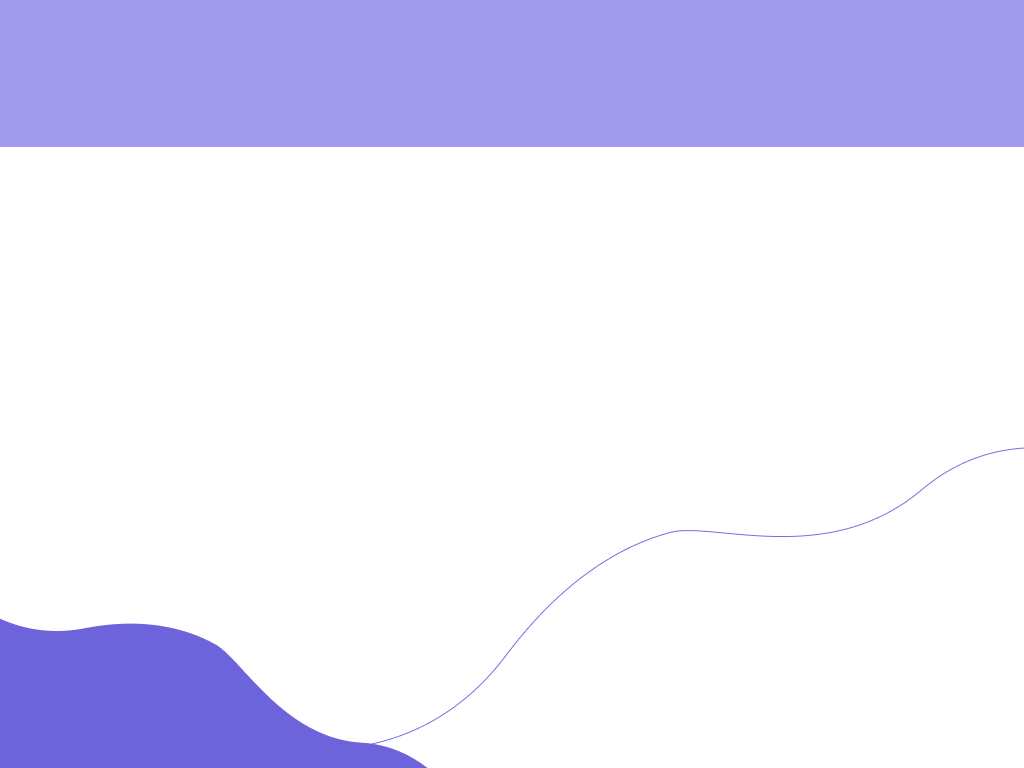 Подача заявления
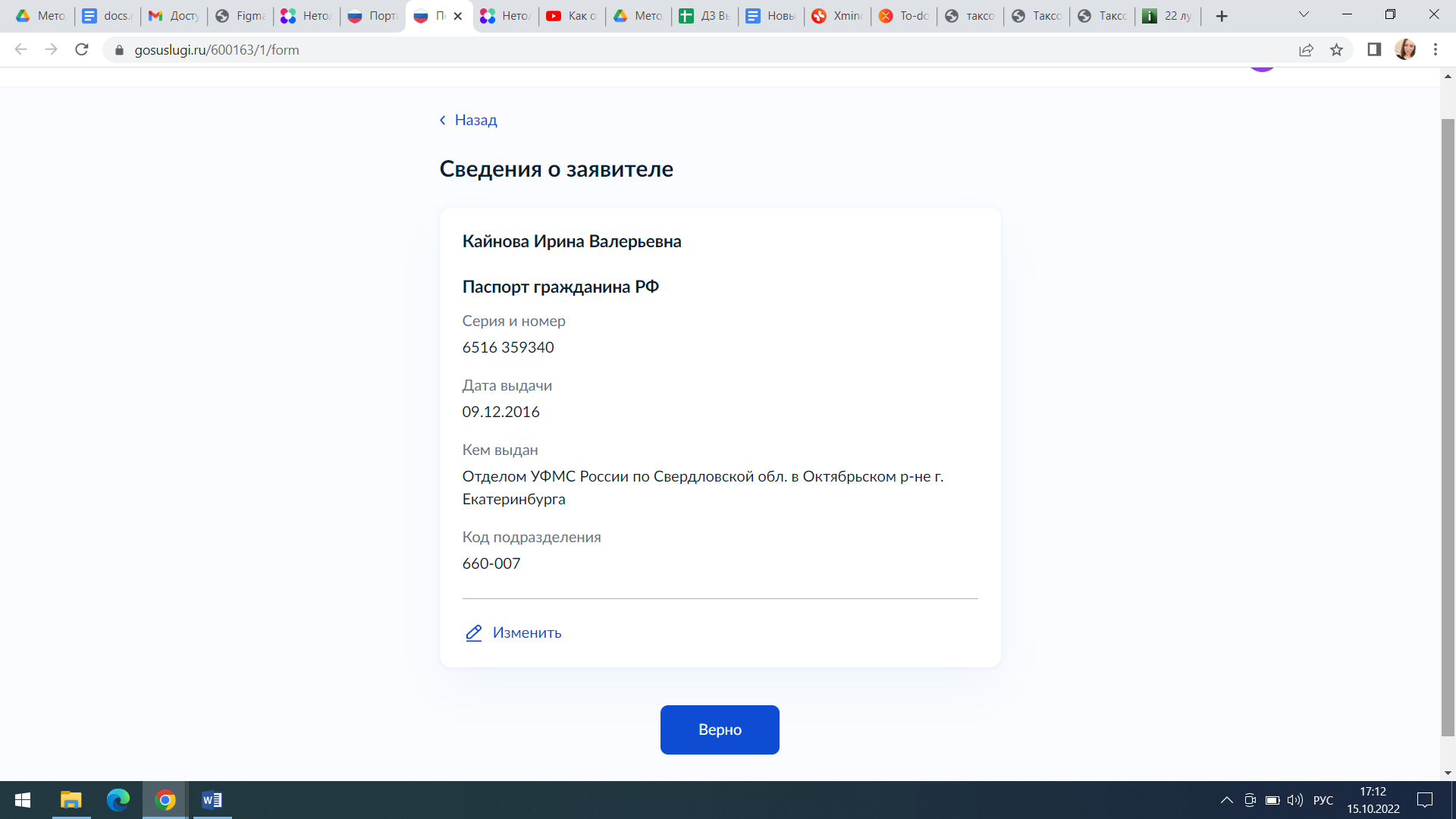 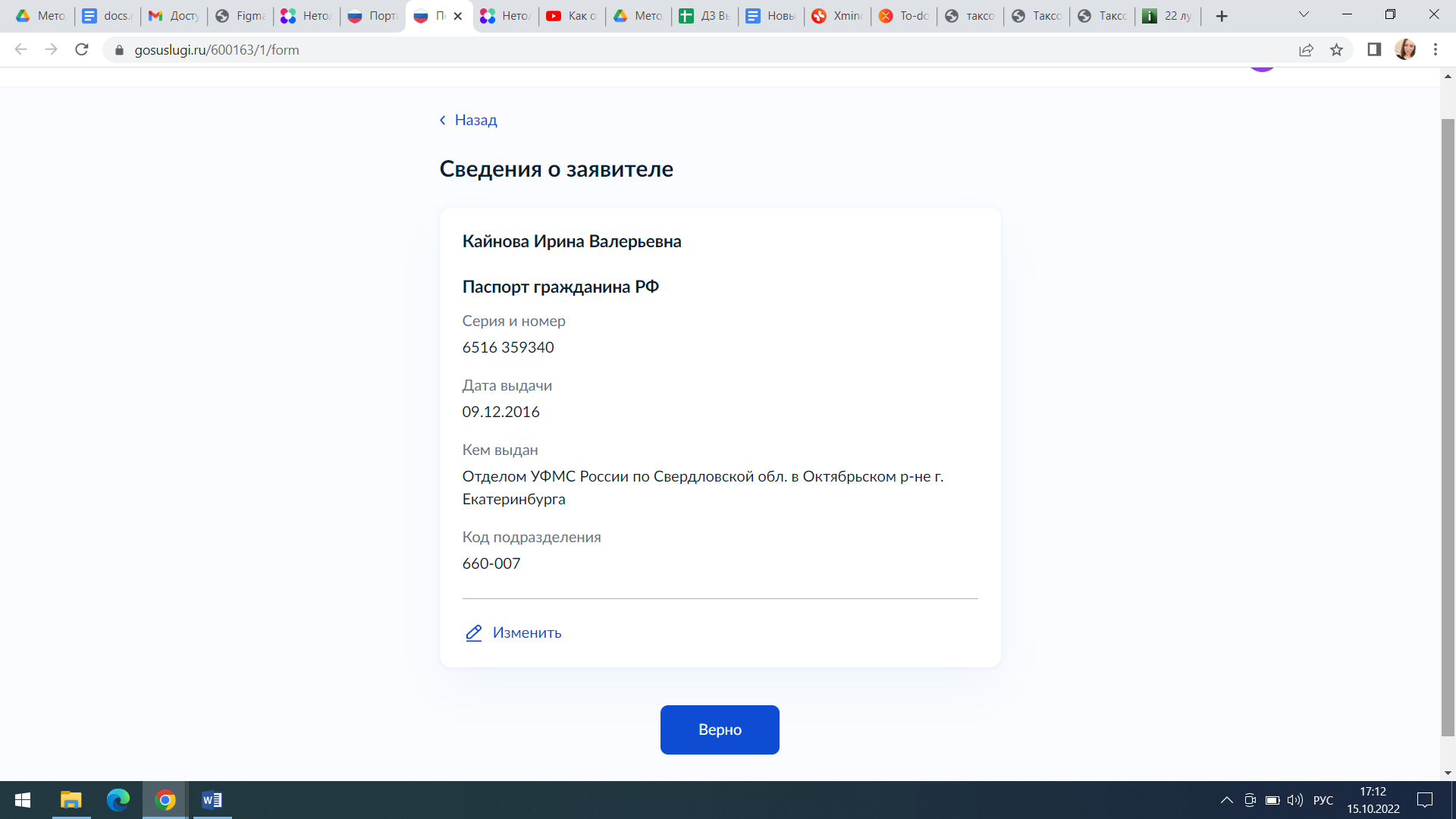 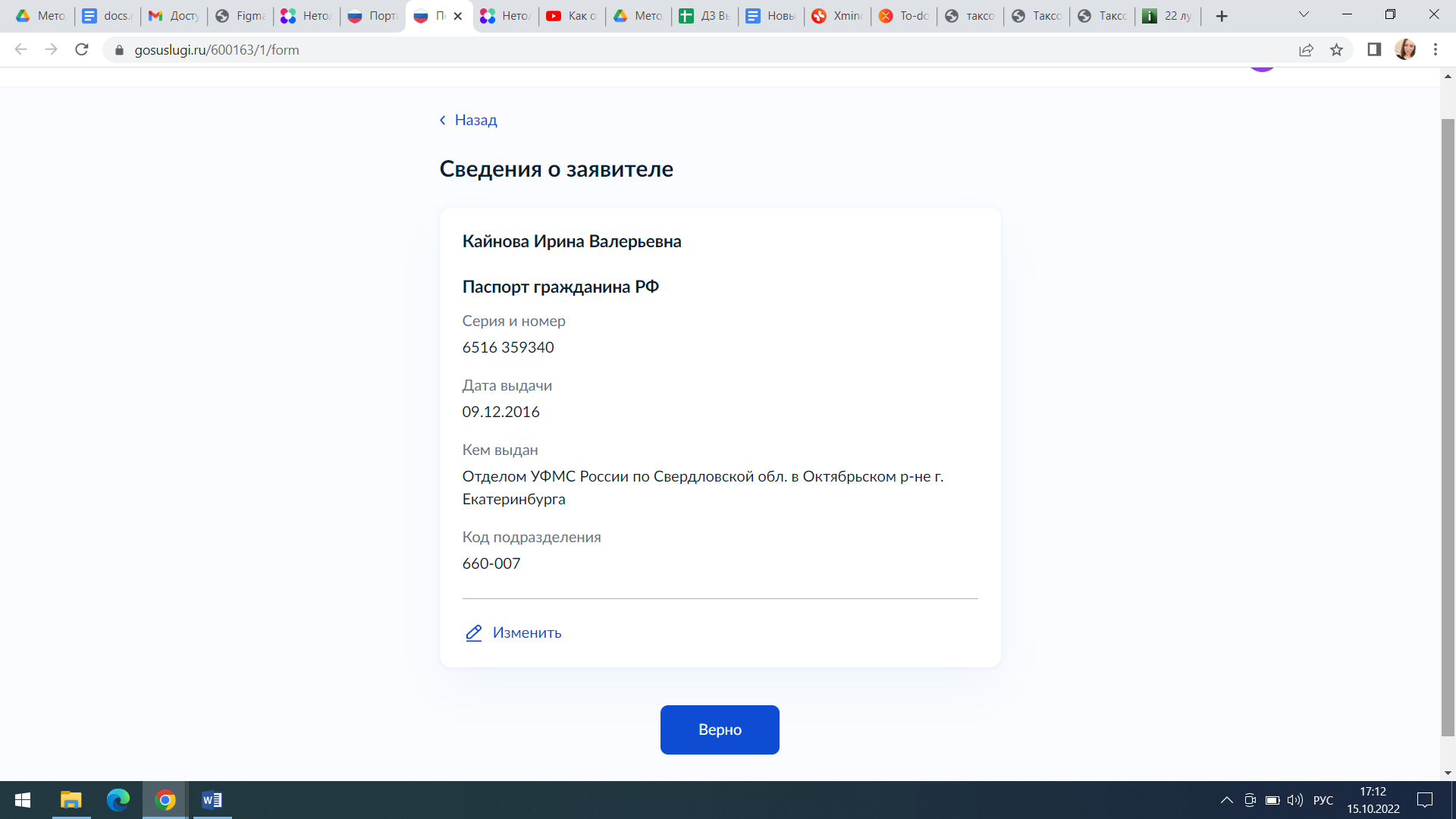 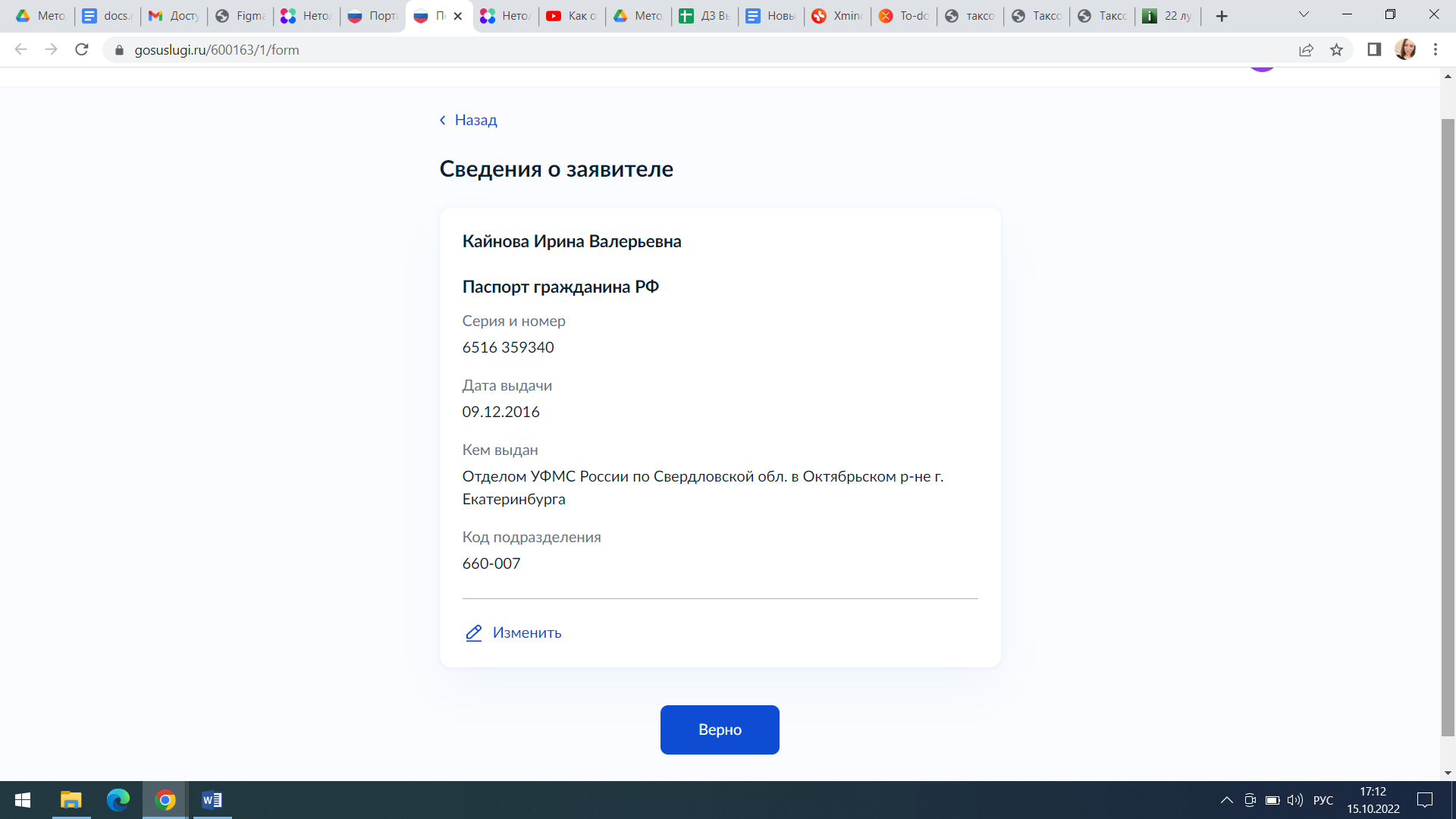 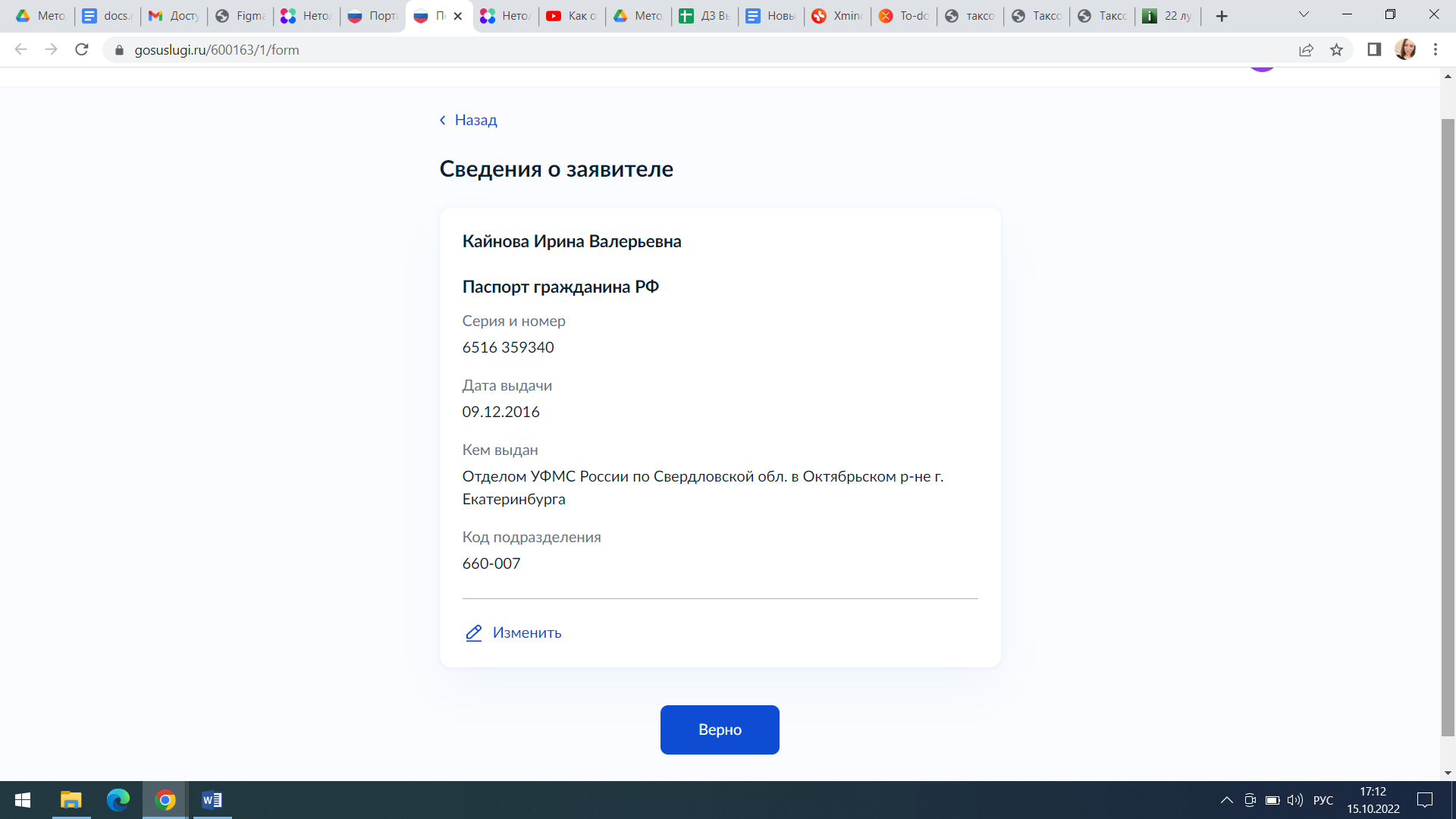 6
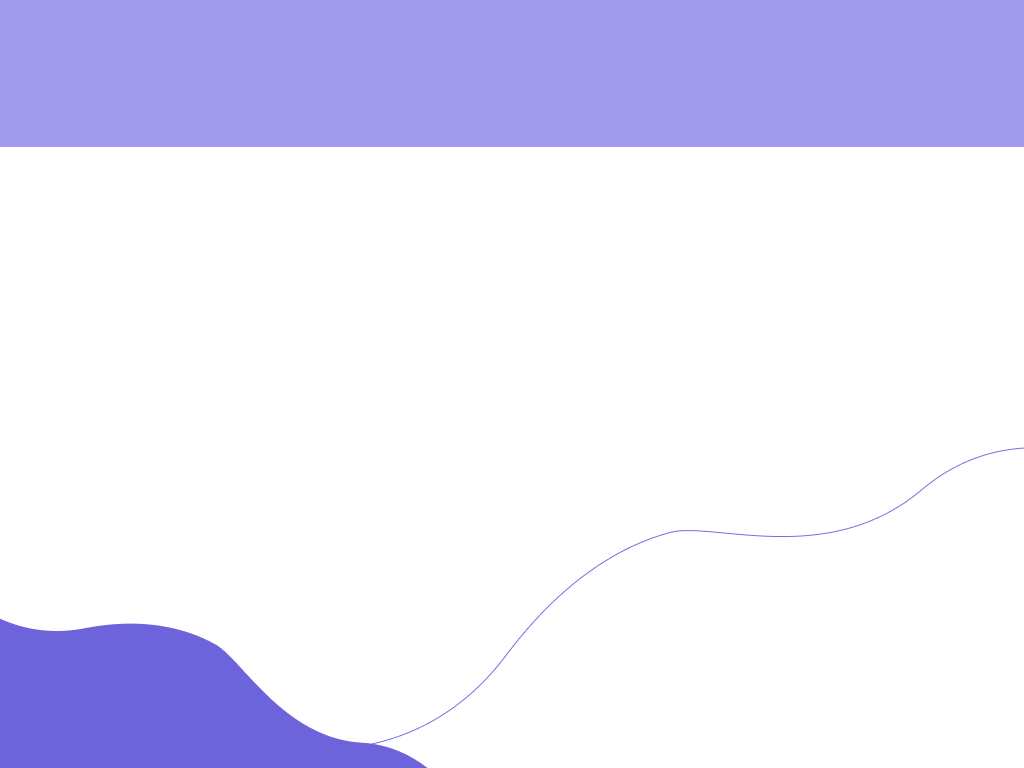 Подача заявления
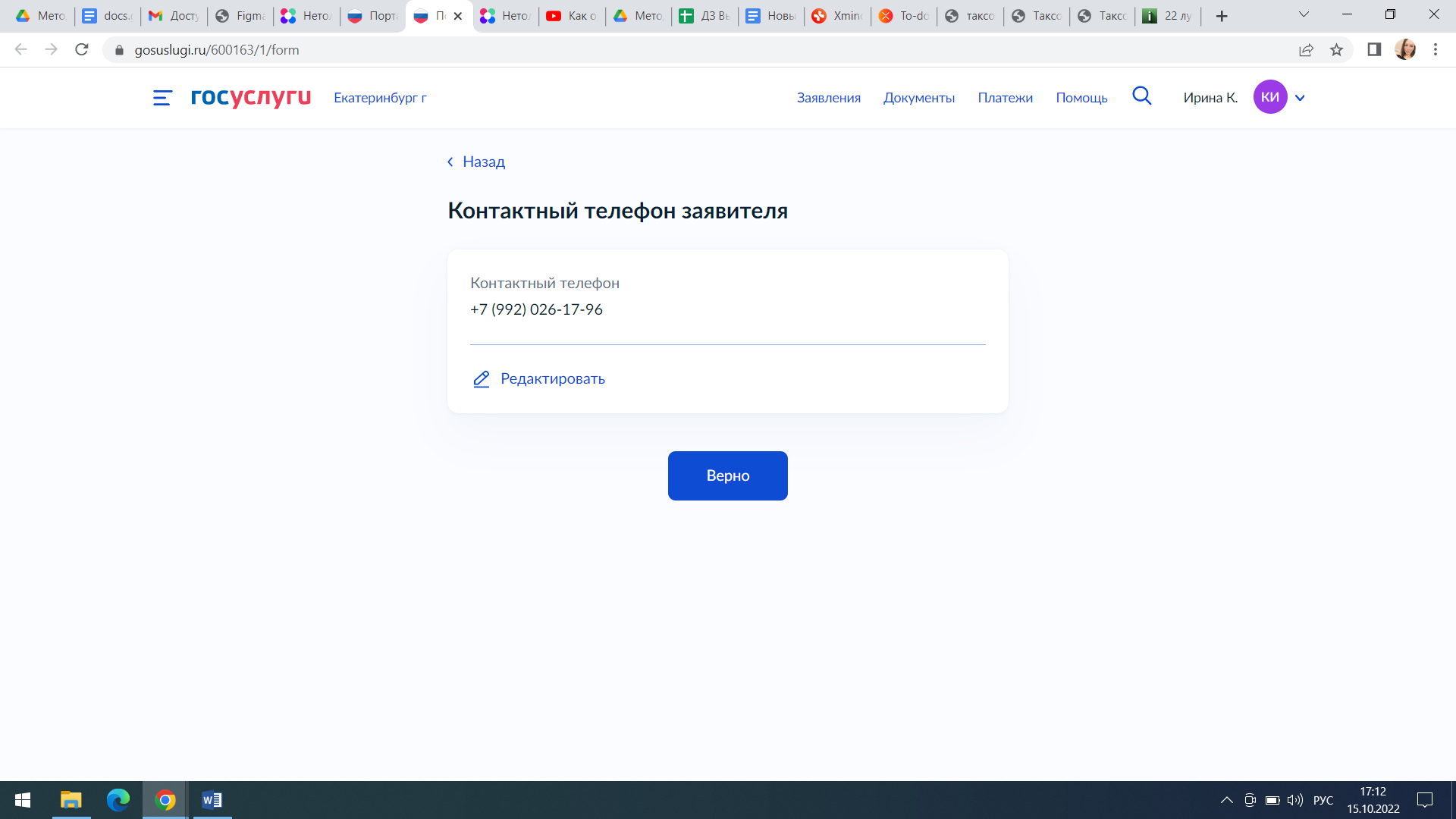 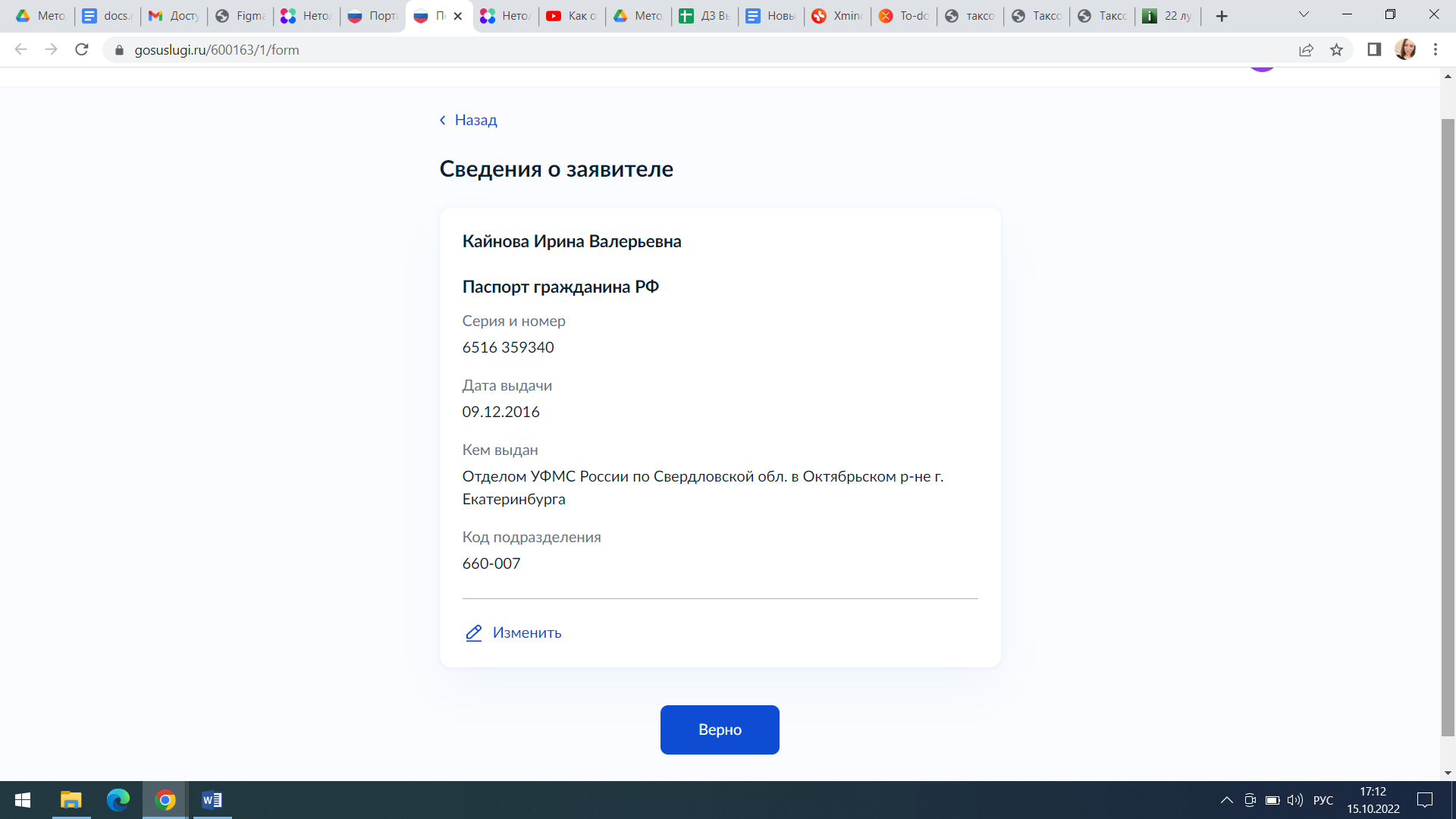 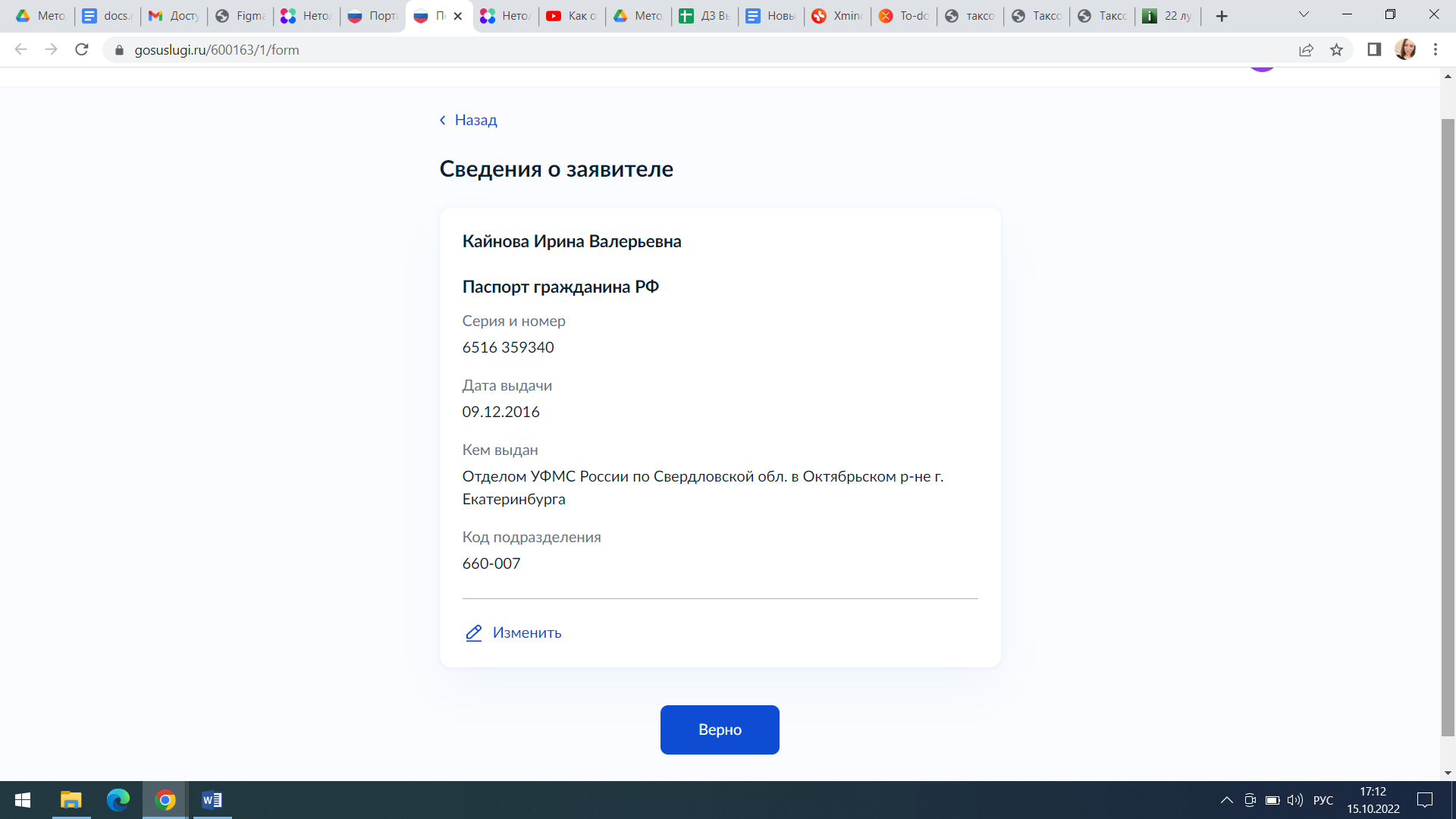 7
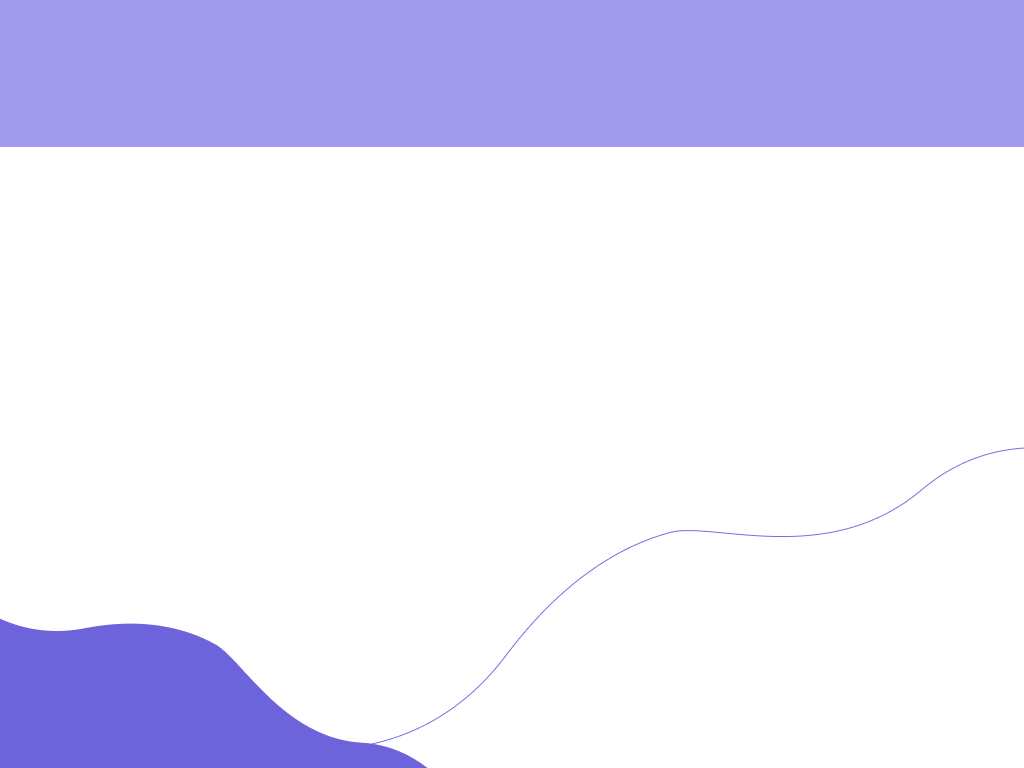 Подача заявления
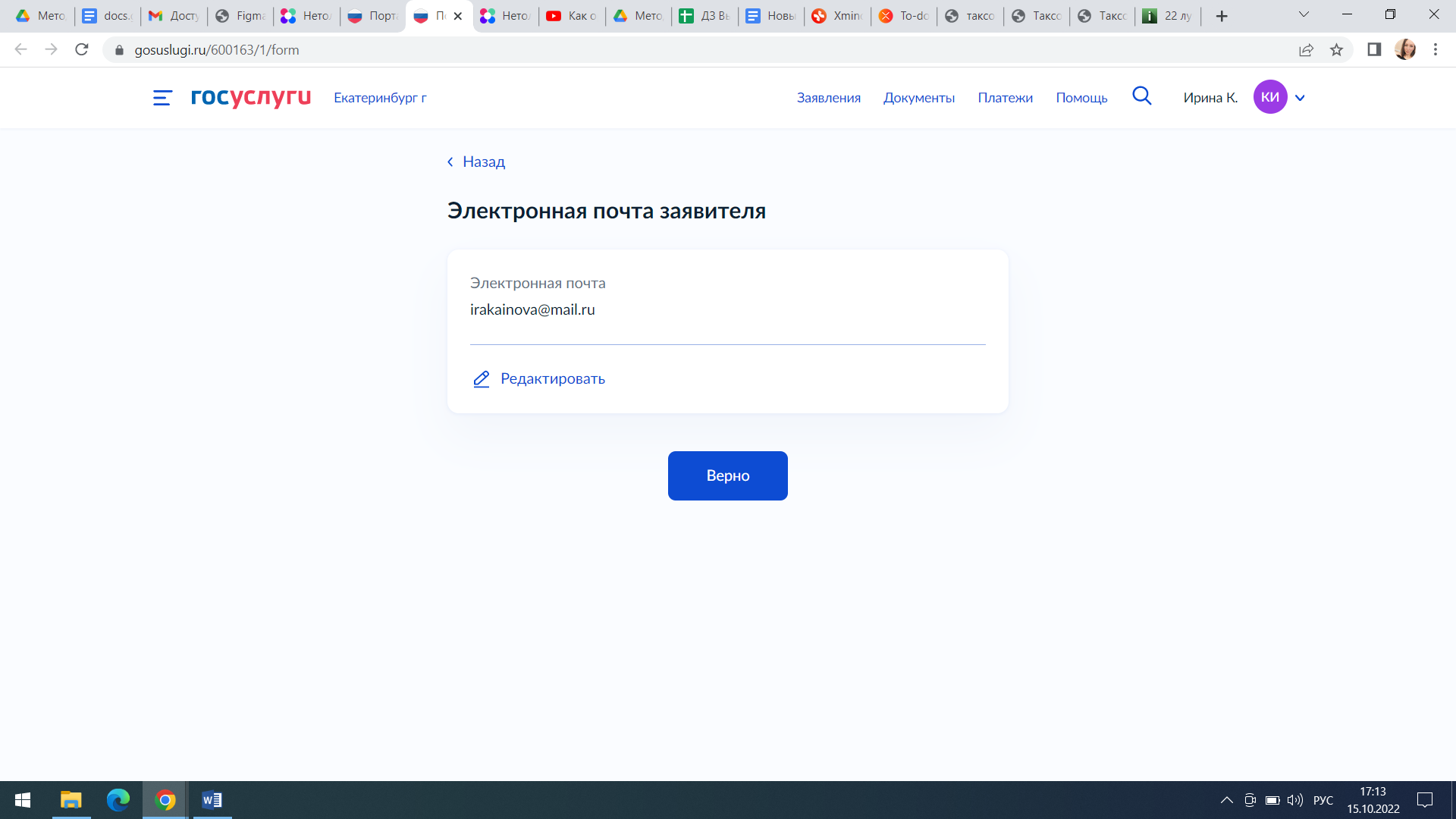 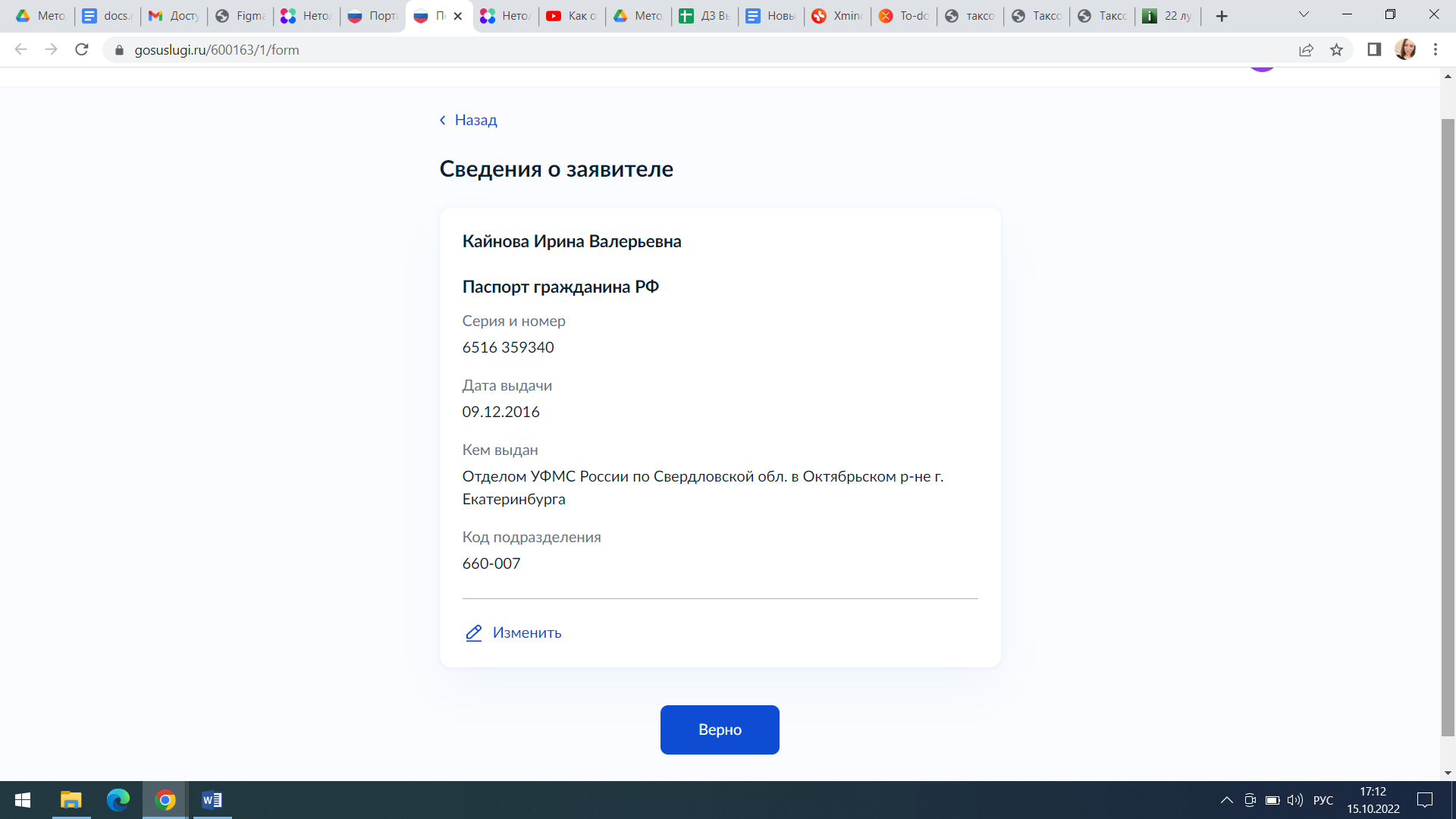 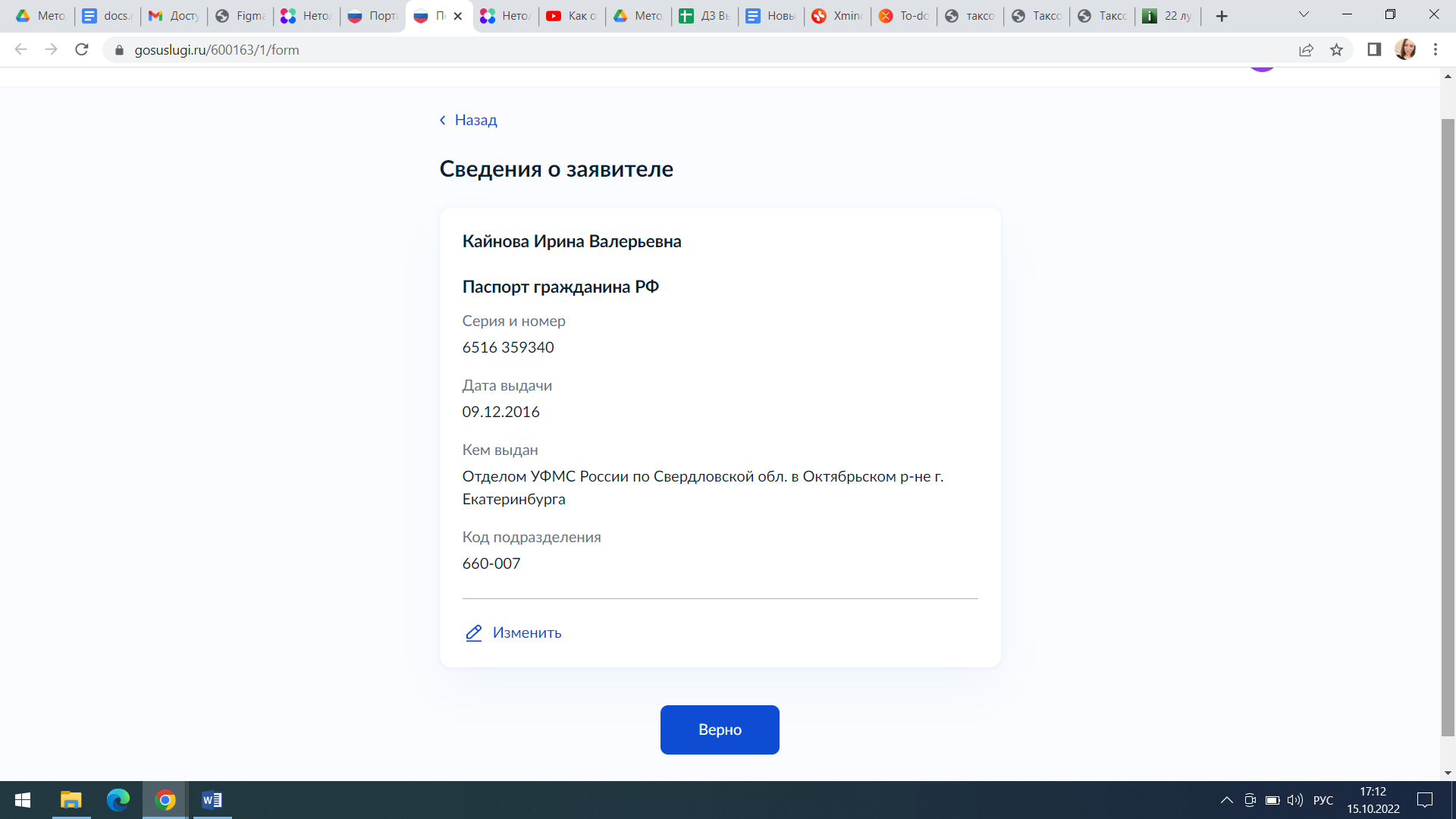 8
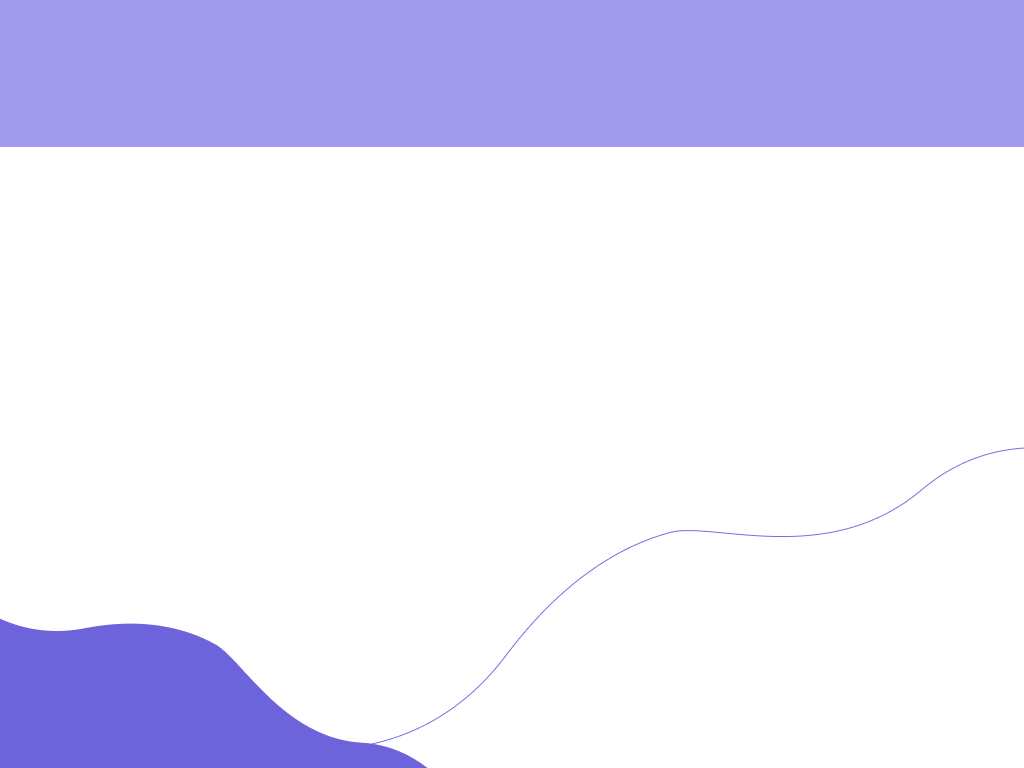 Подача заявления
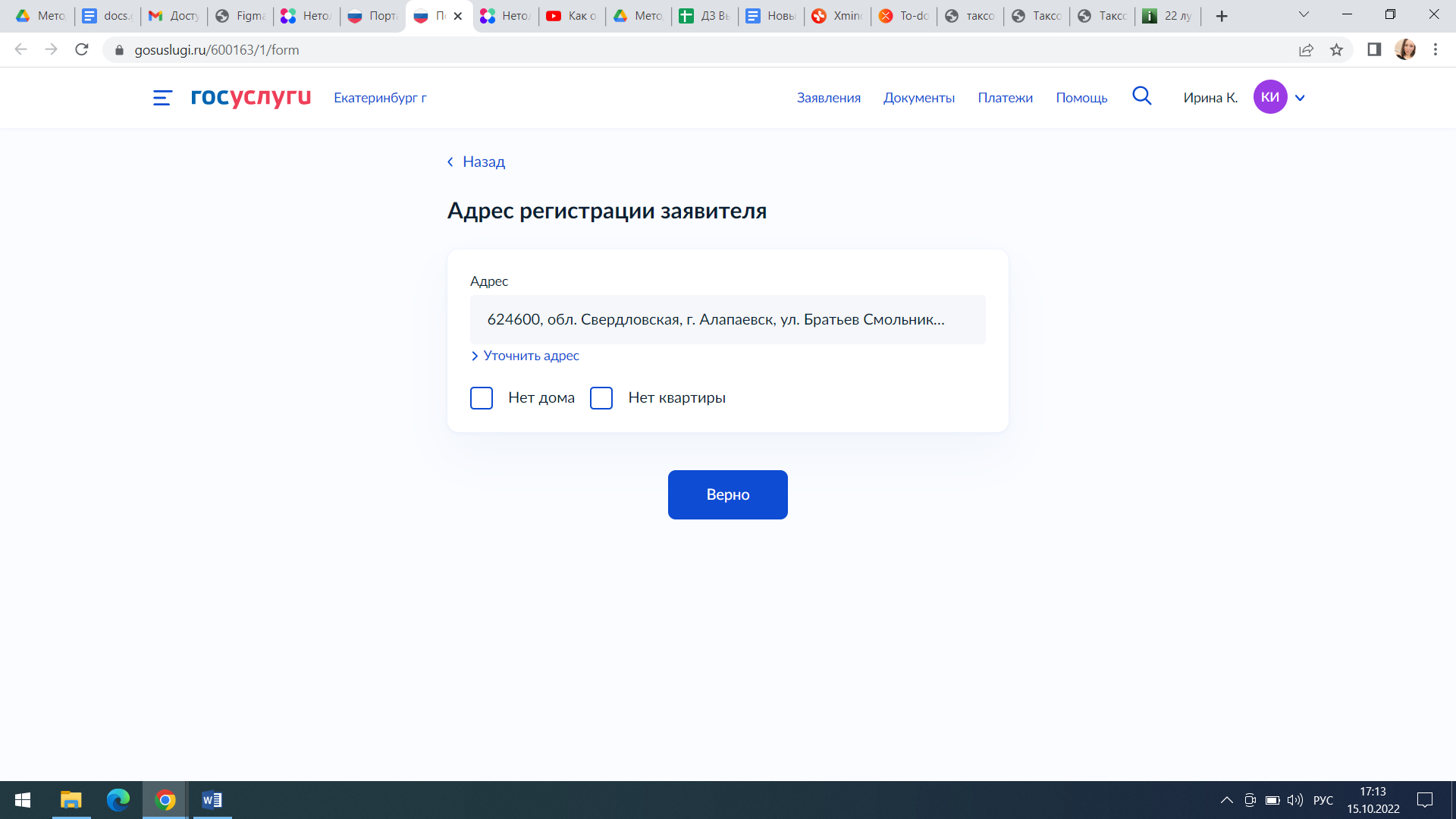 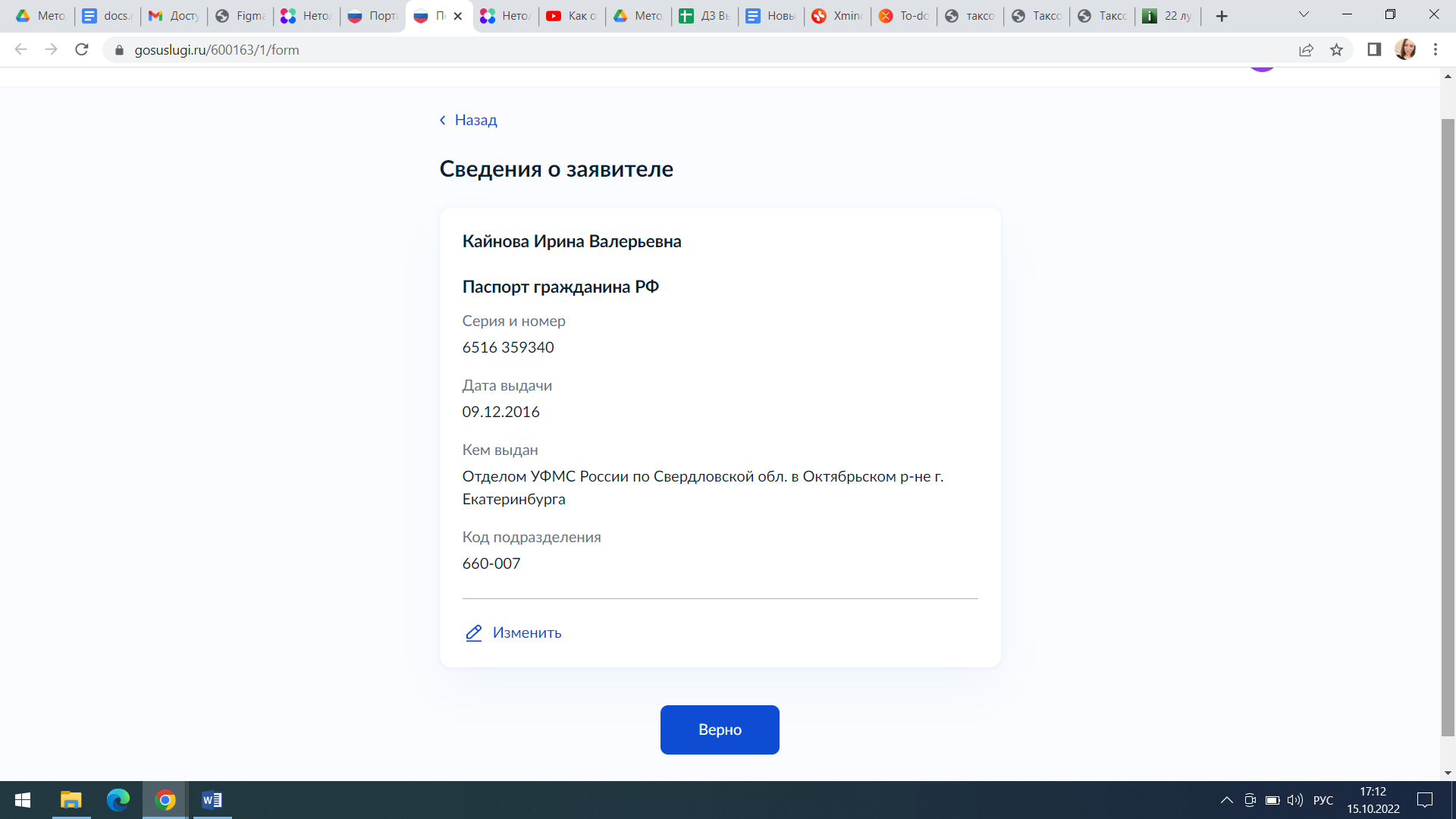 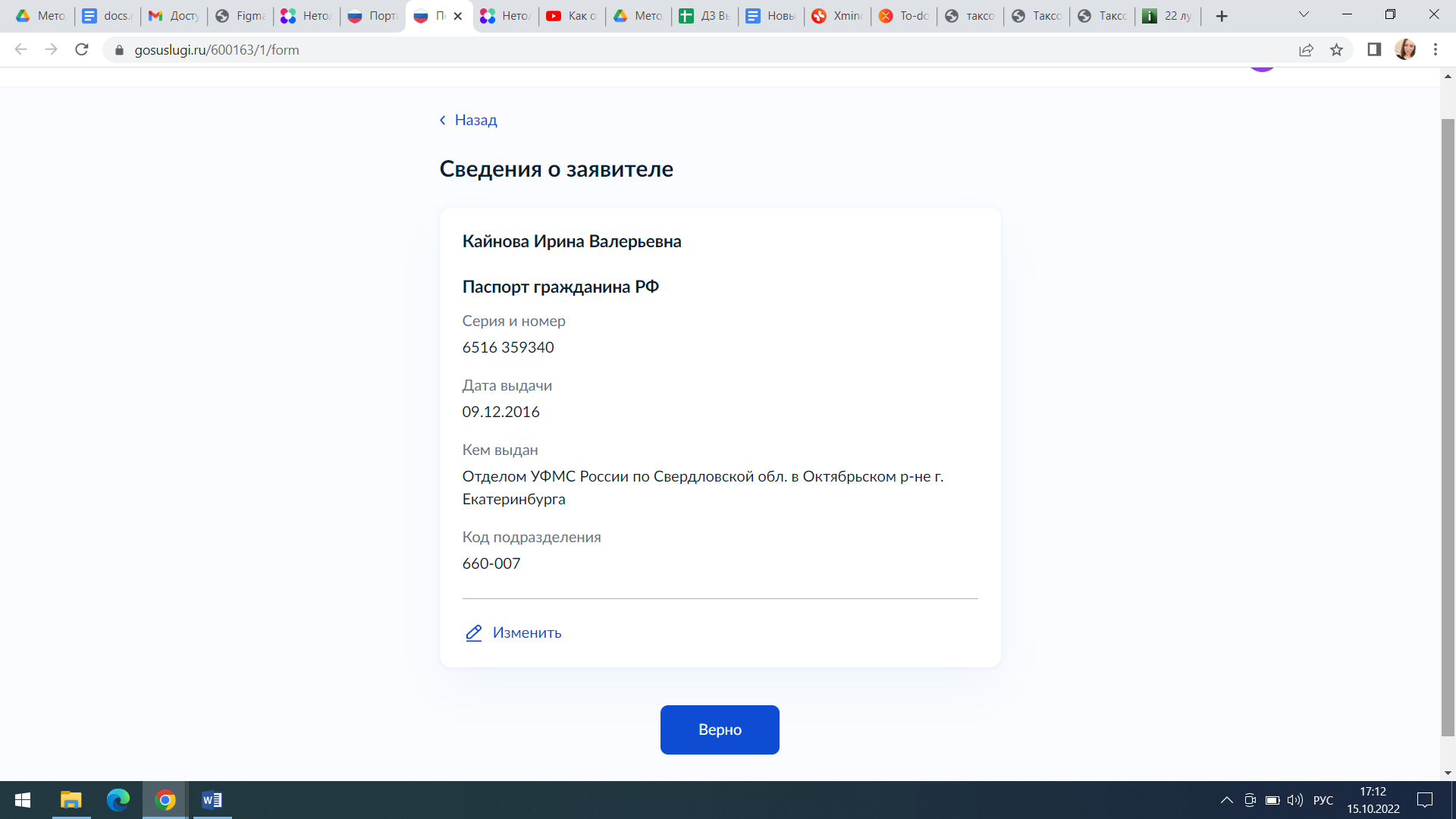 9
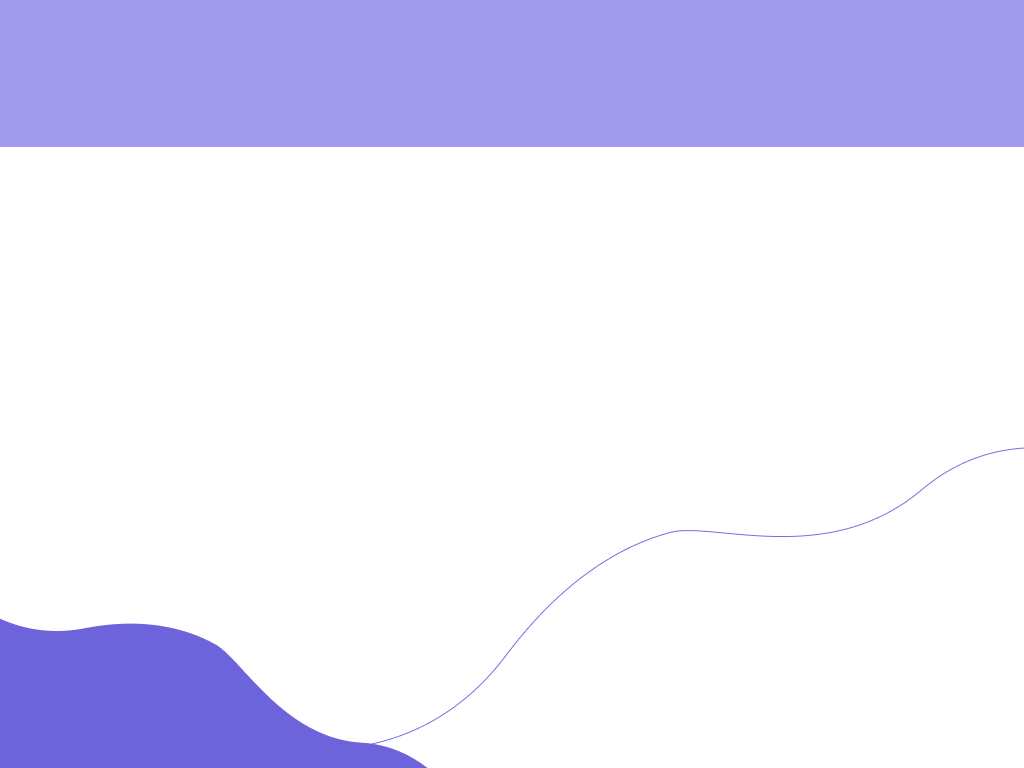 Подача заявления
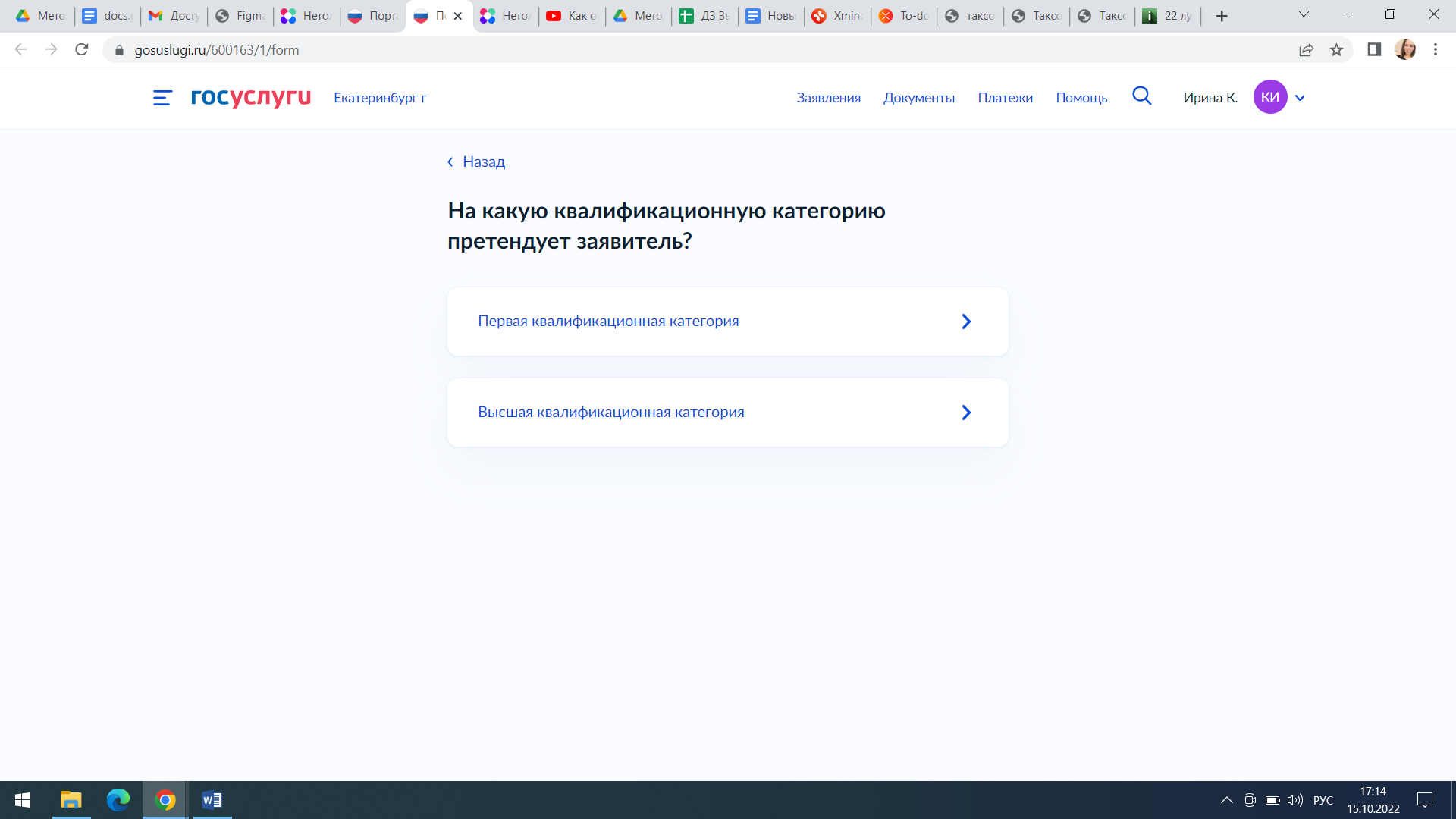 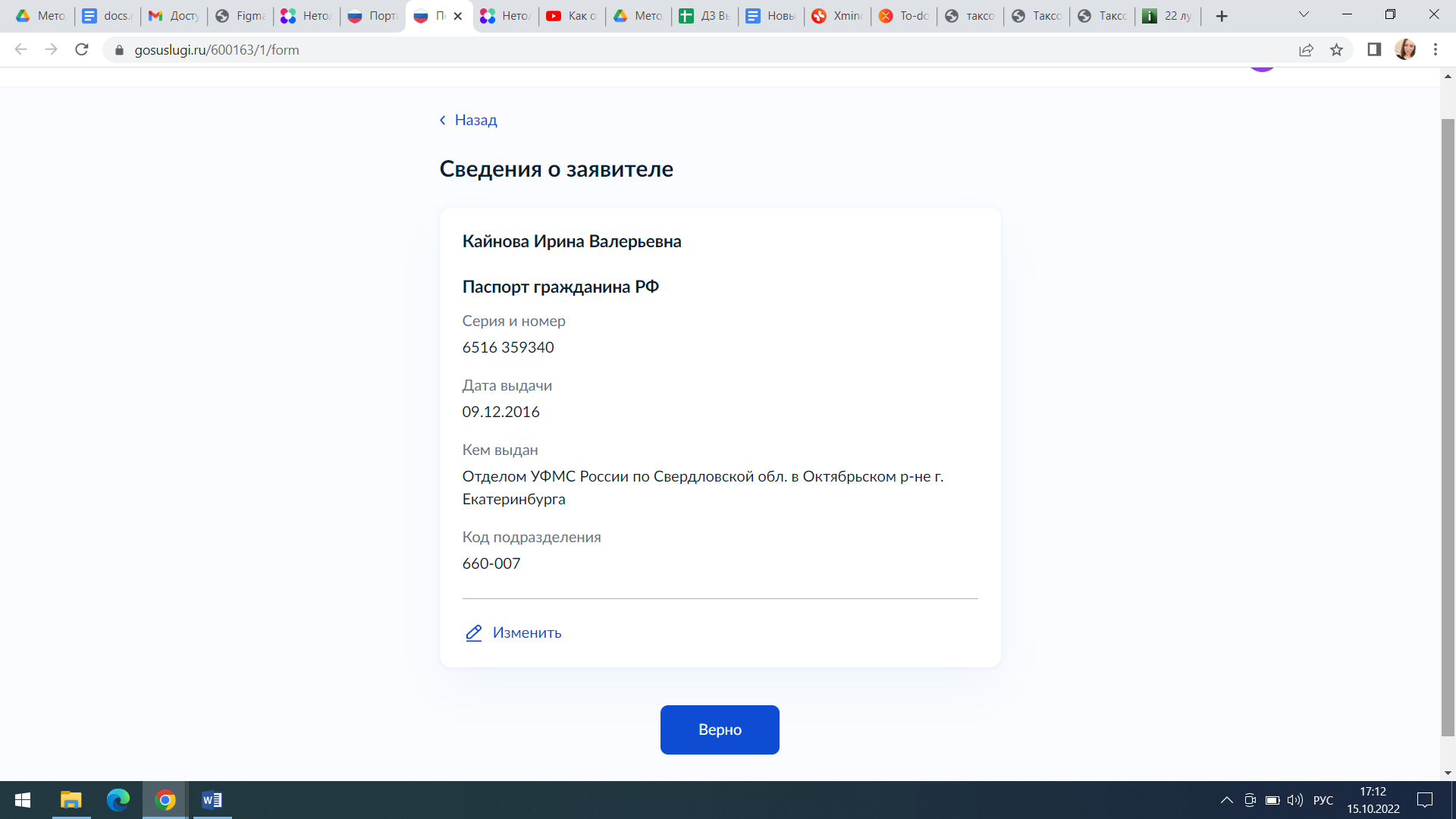 10
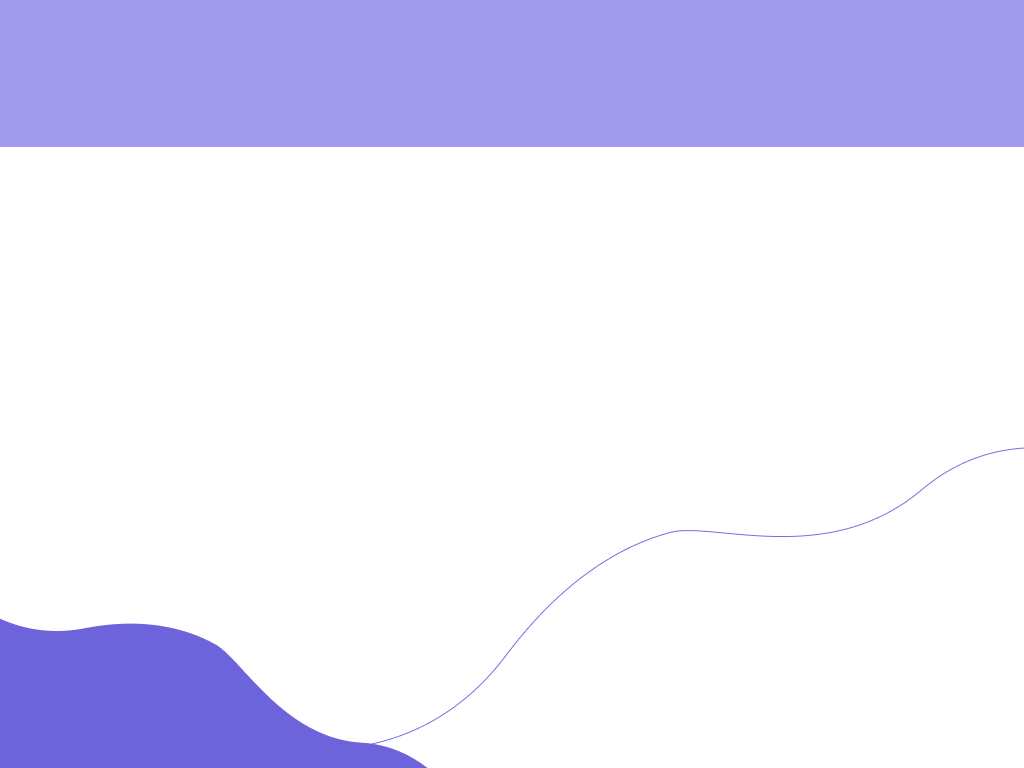 Подача заявления
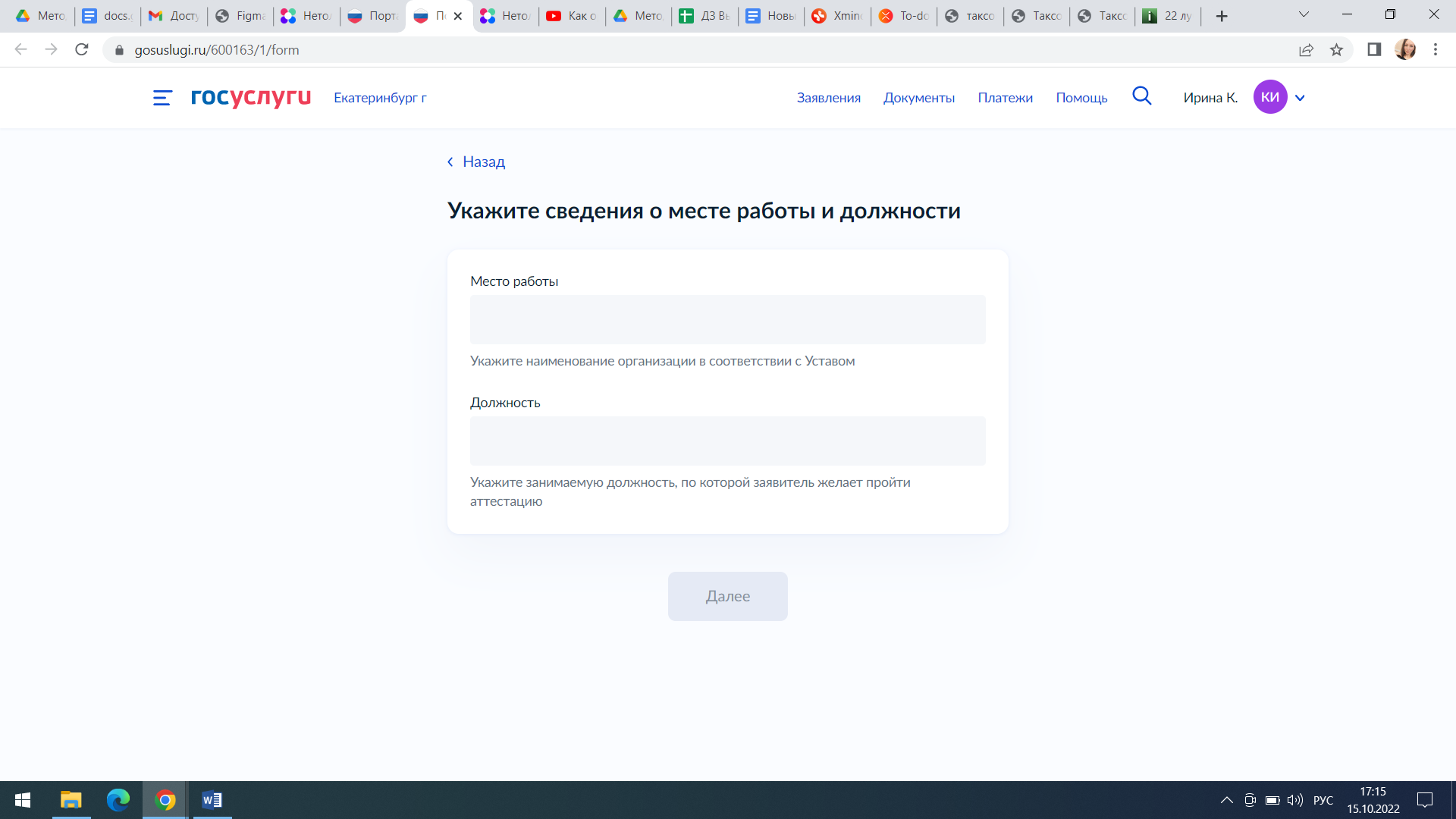 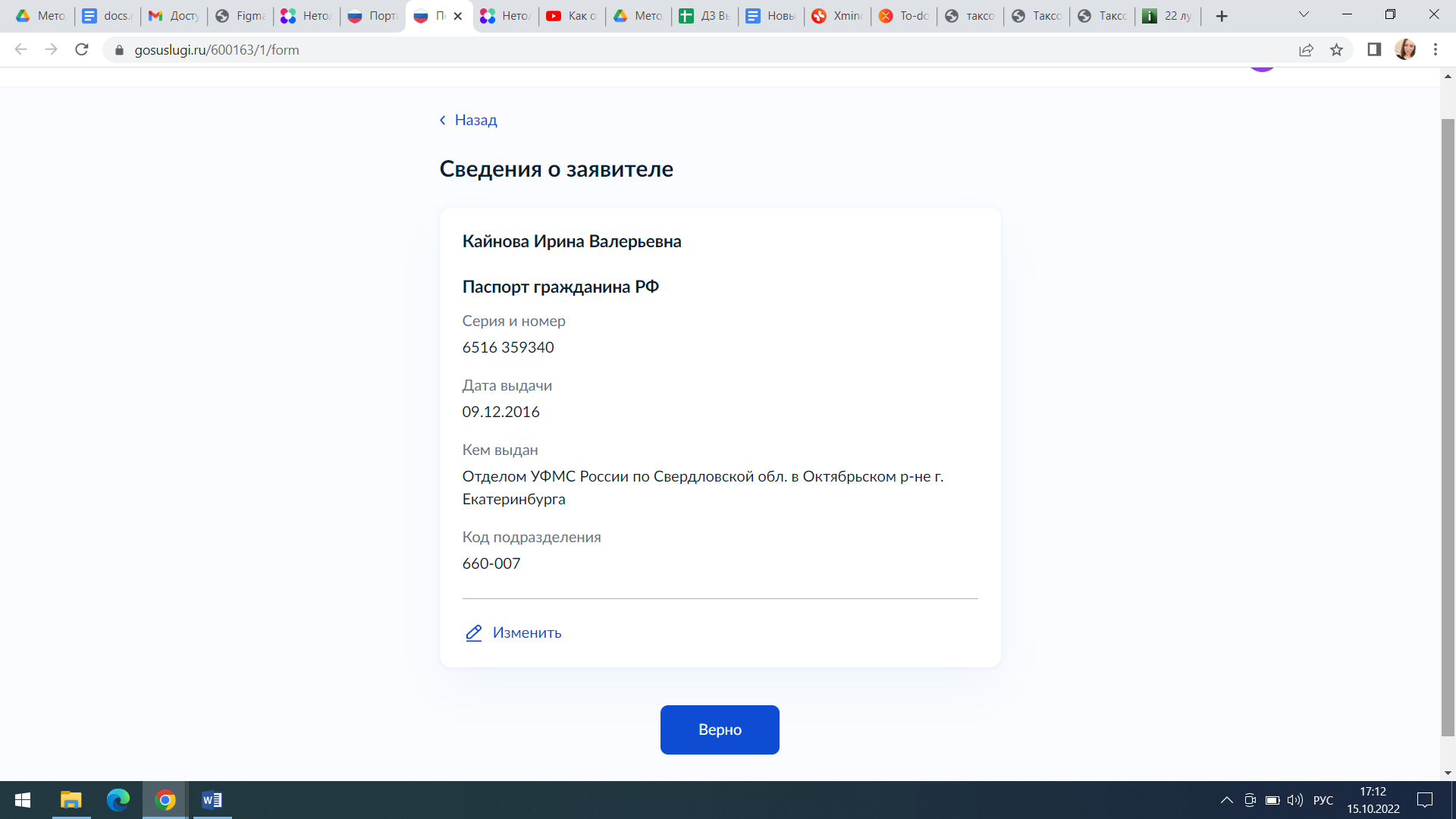 11
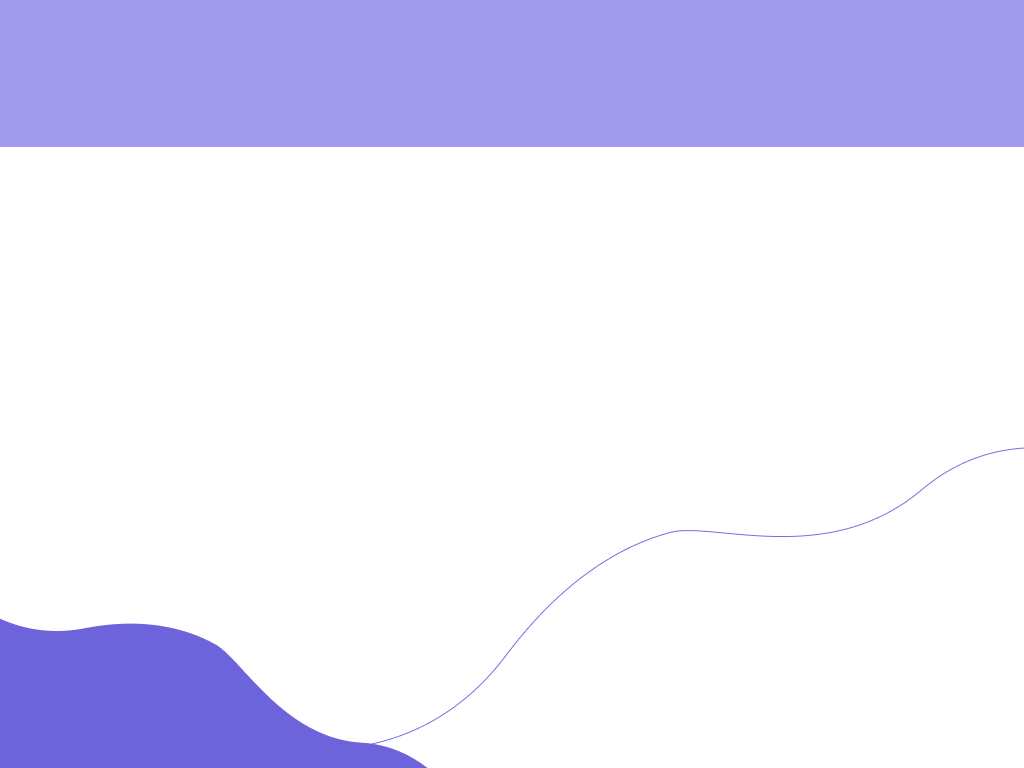 Подача заявления
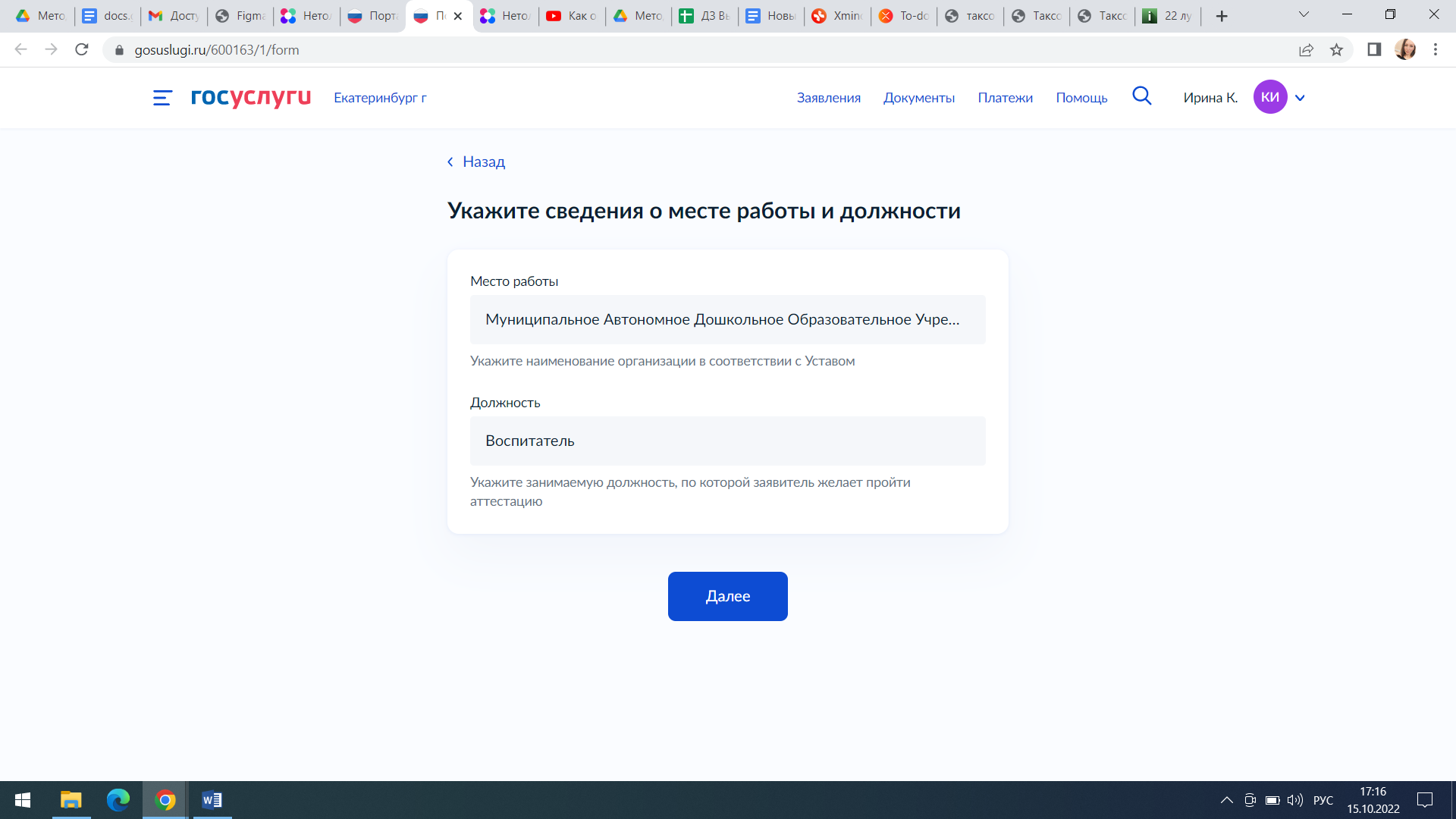 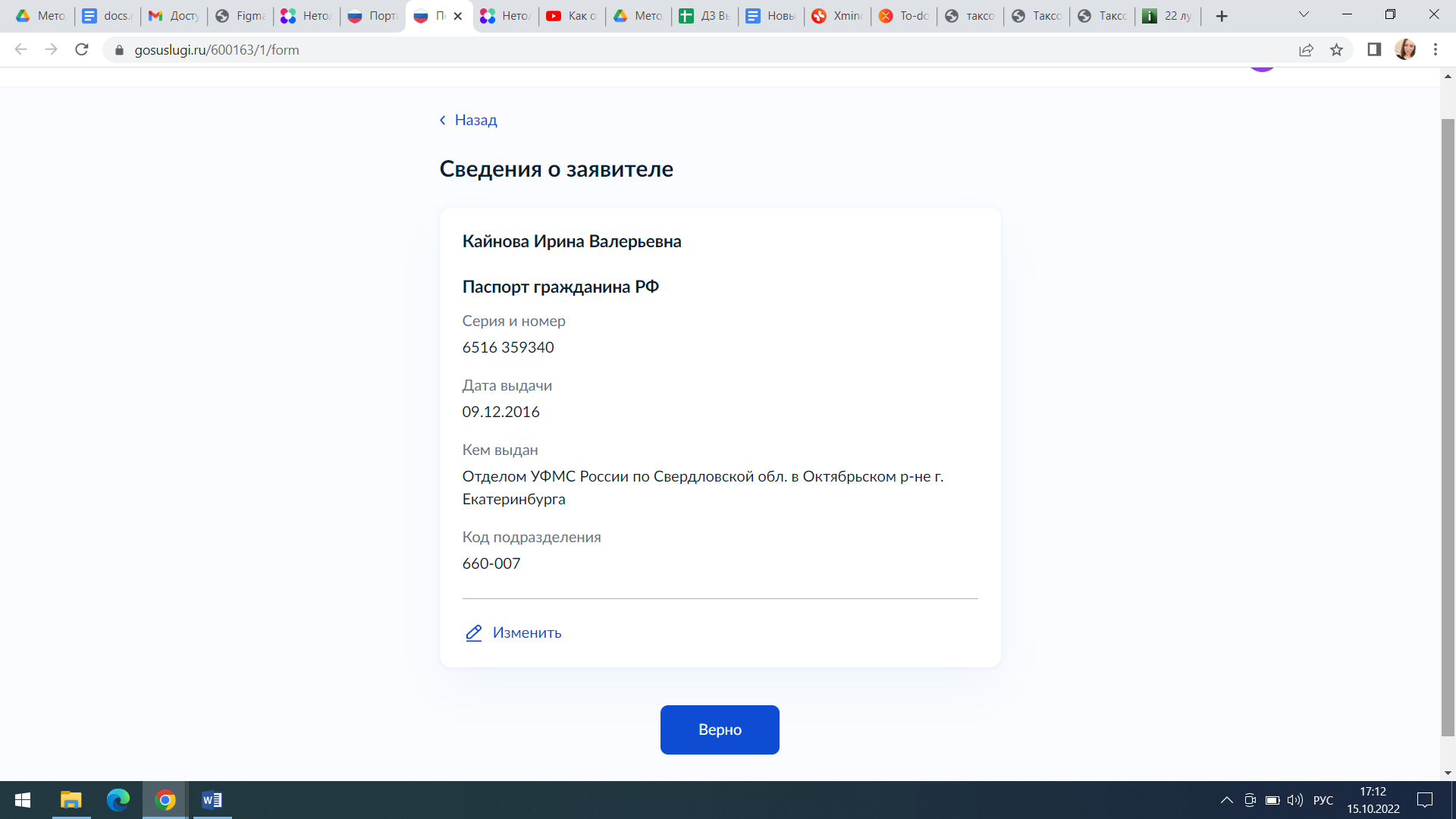 12
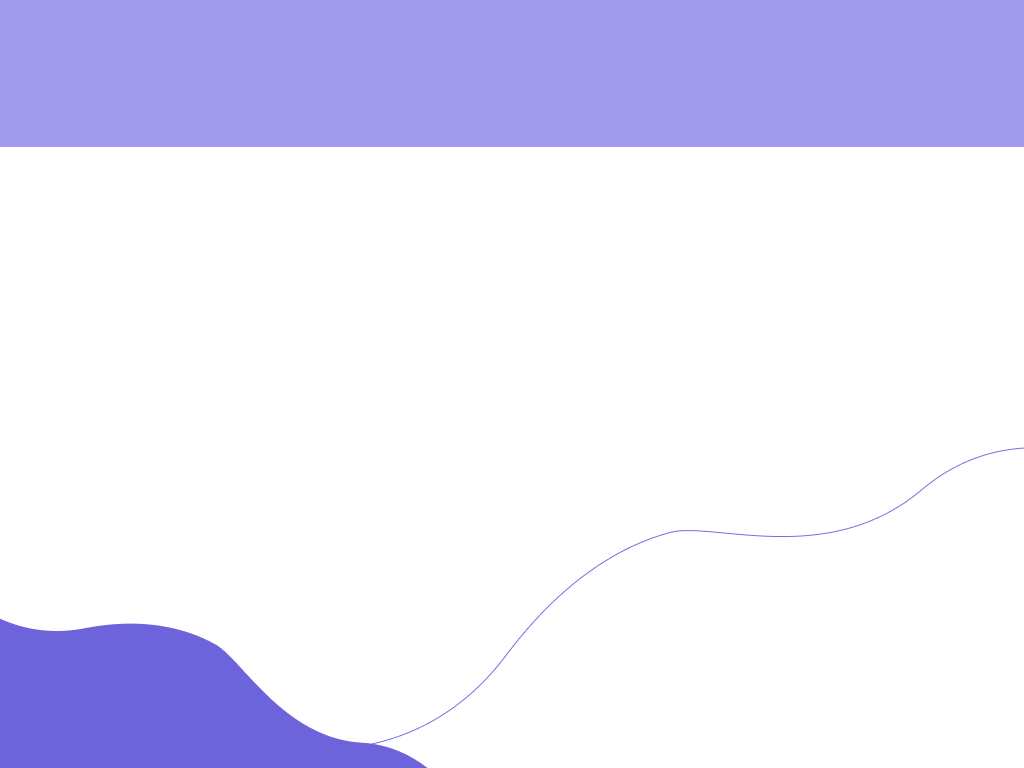 Подача заявления
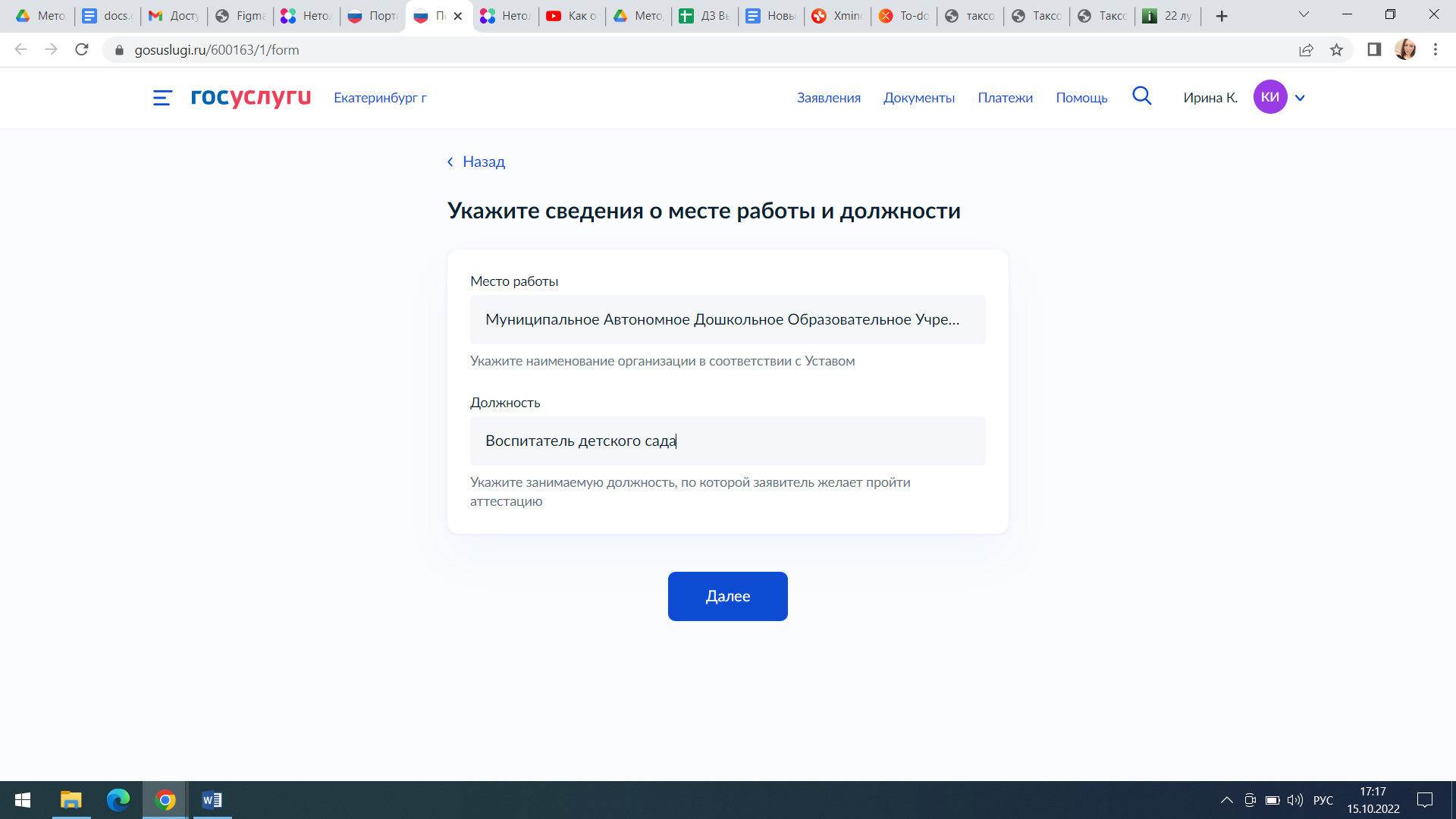 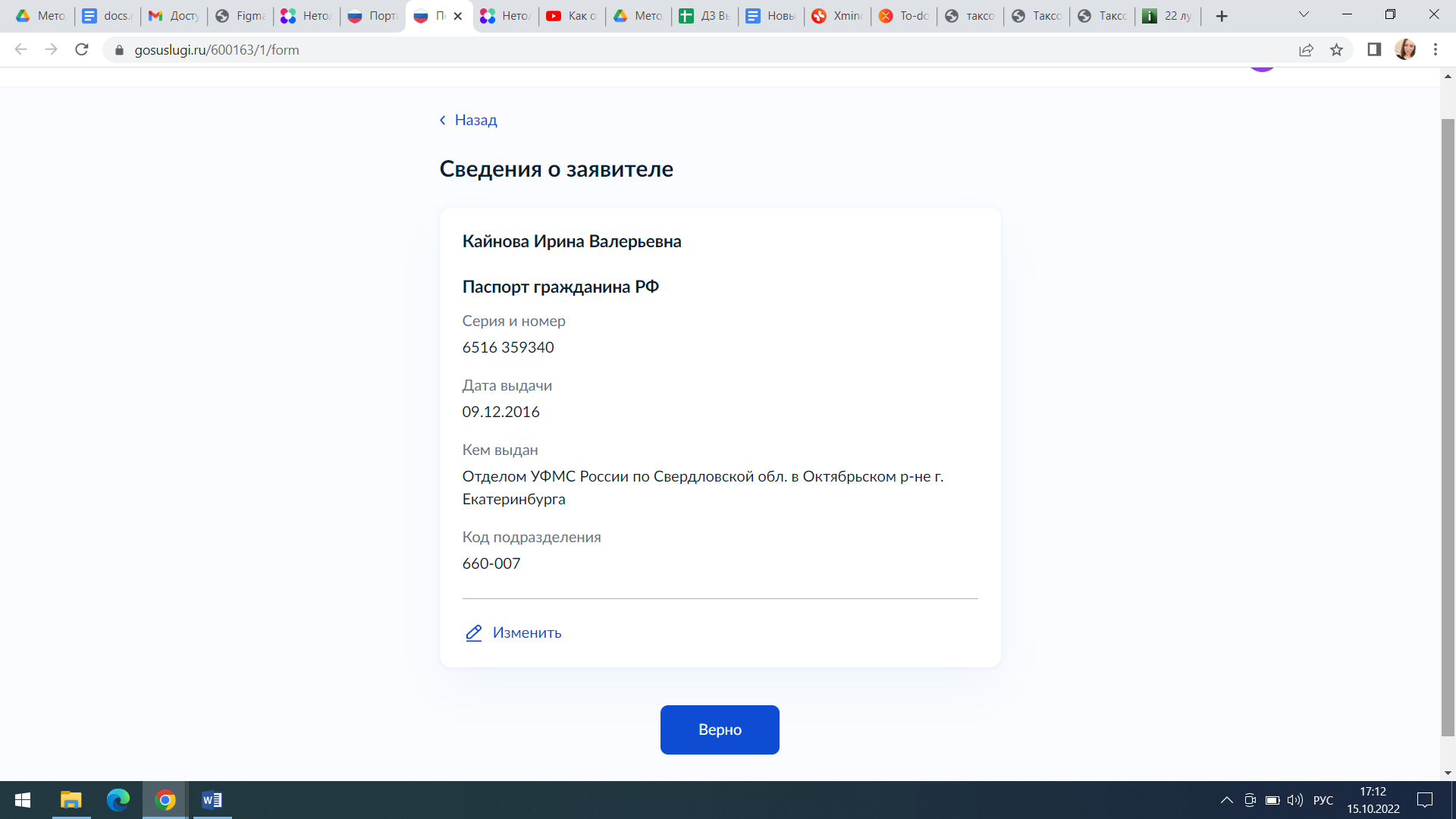 13
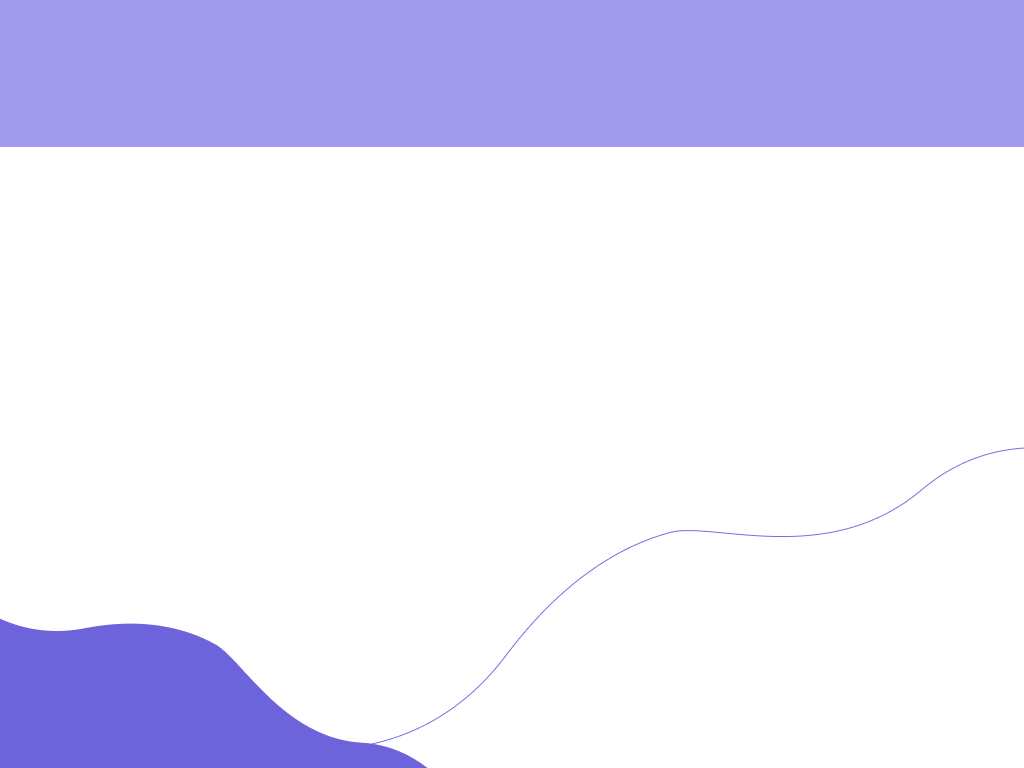 Подача заявления
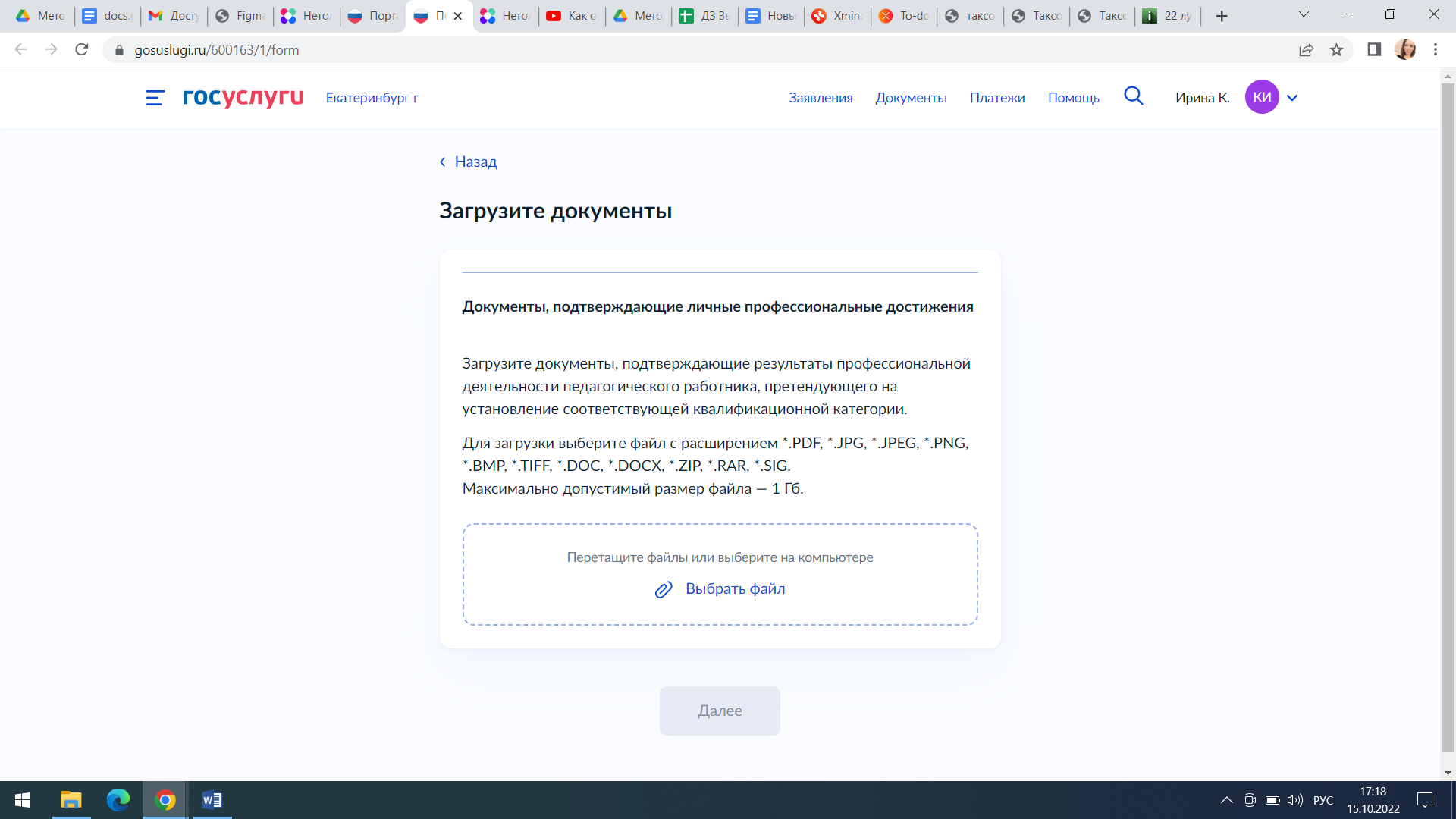 14
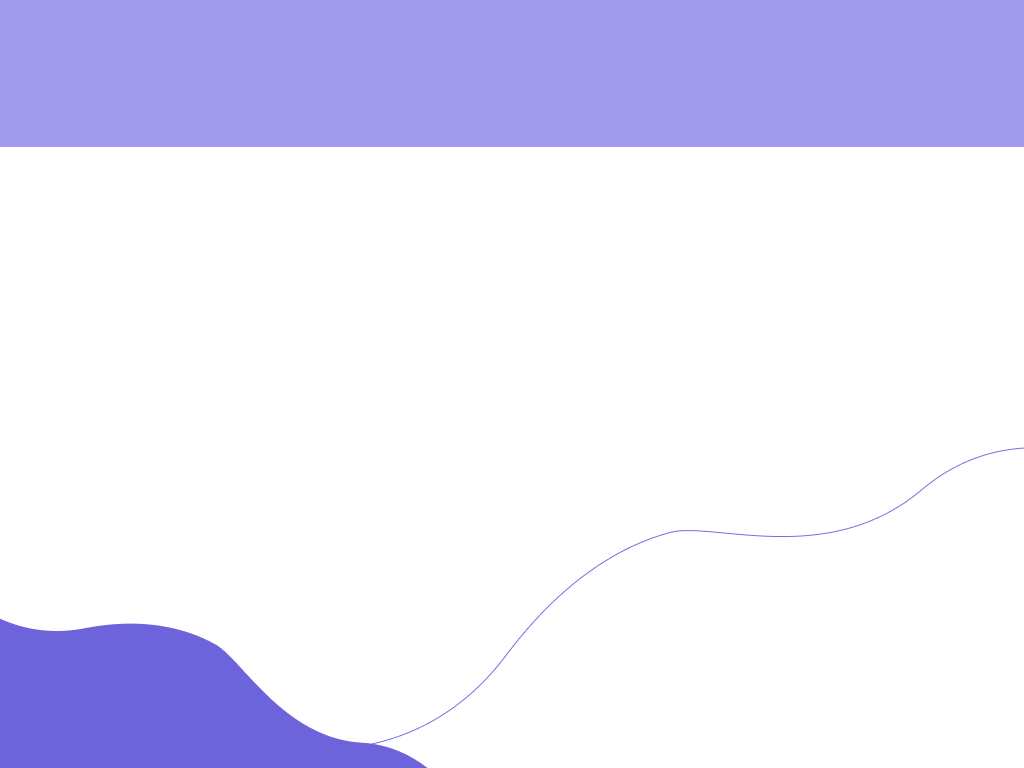 Подача заявления
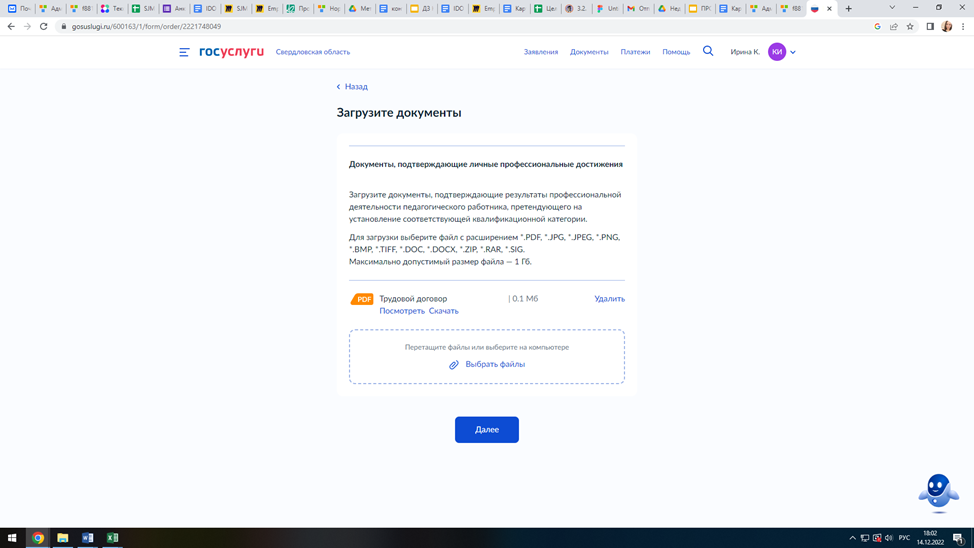 15
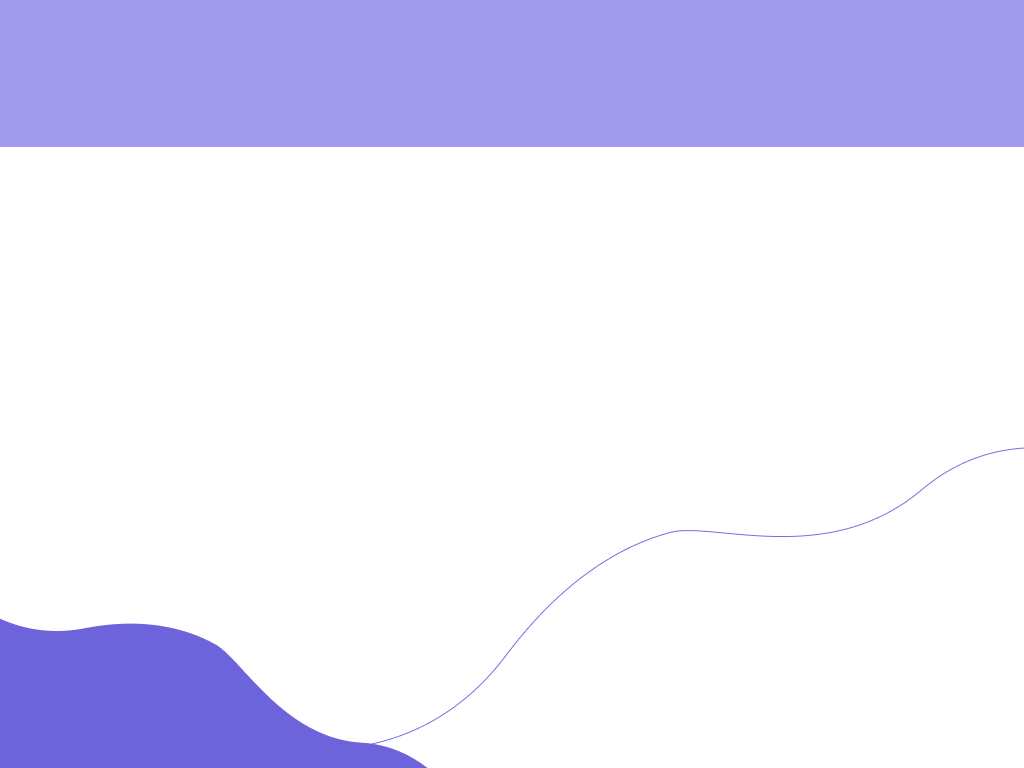 Подача заявления
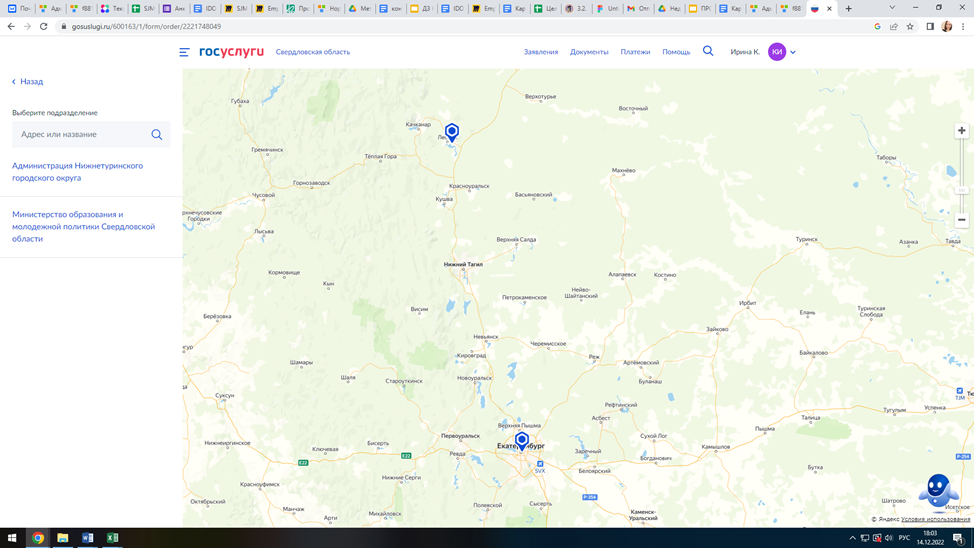 16
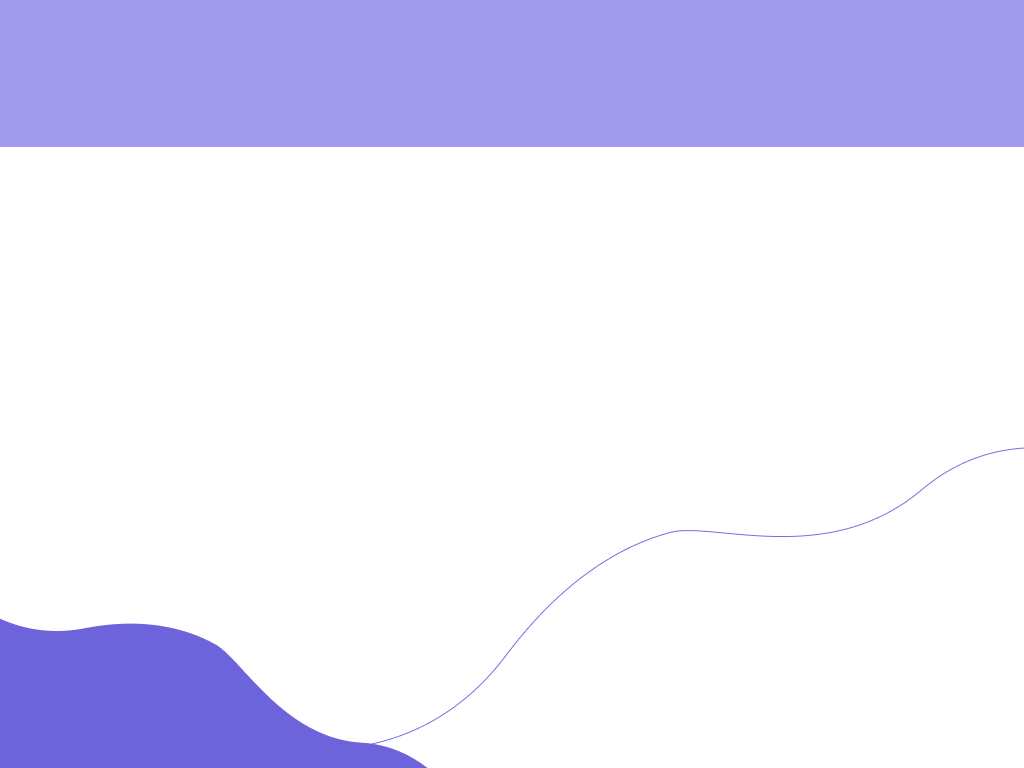 Данные в ЕПГУ
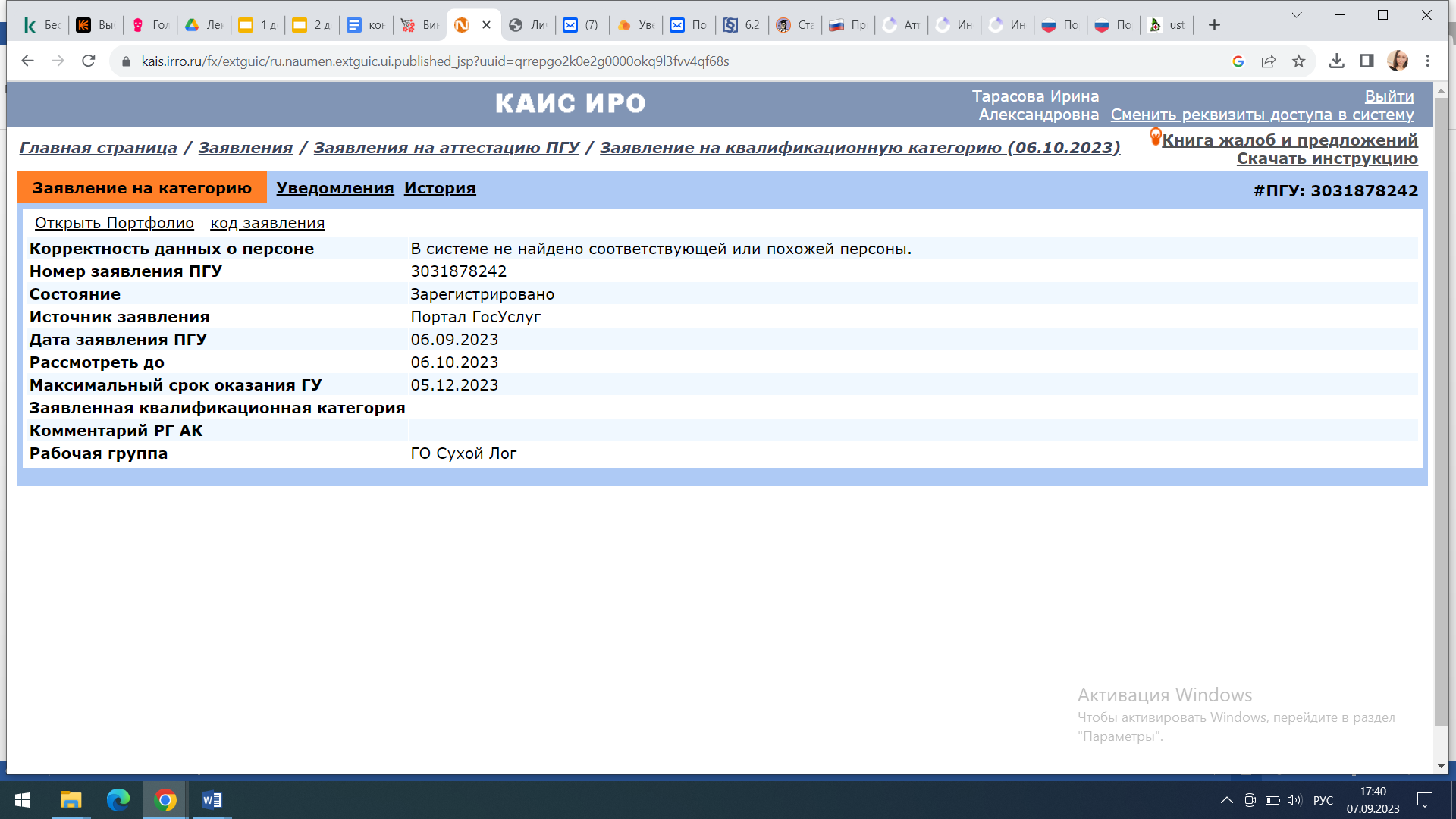 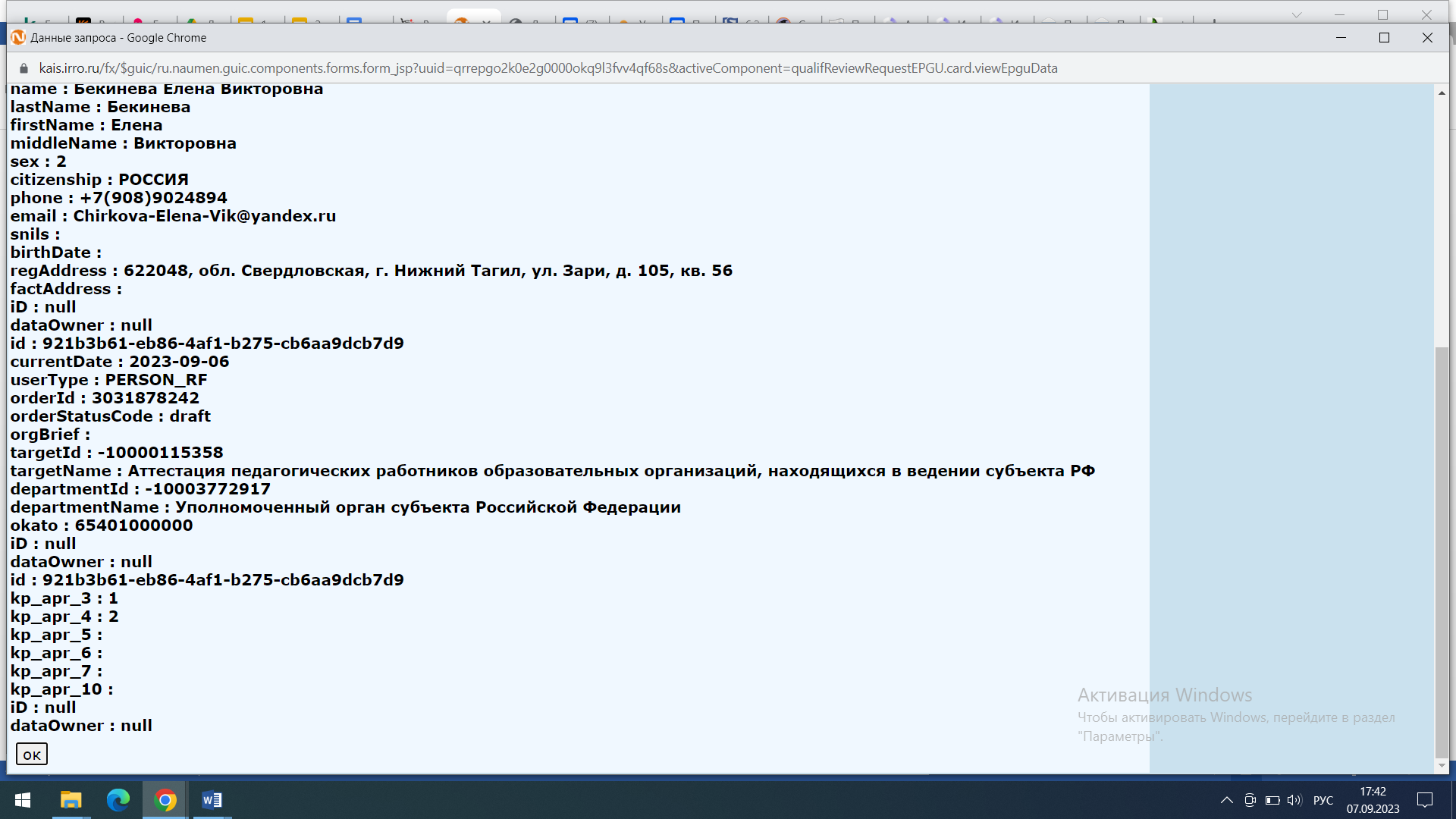 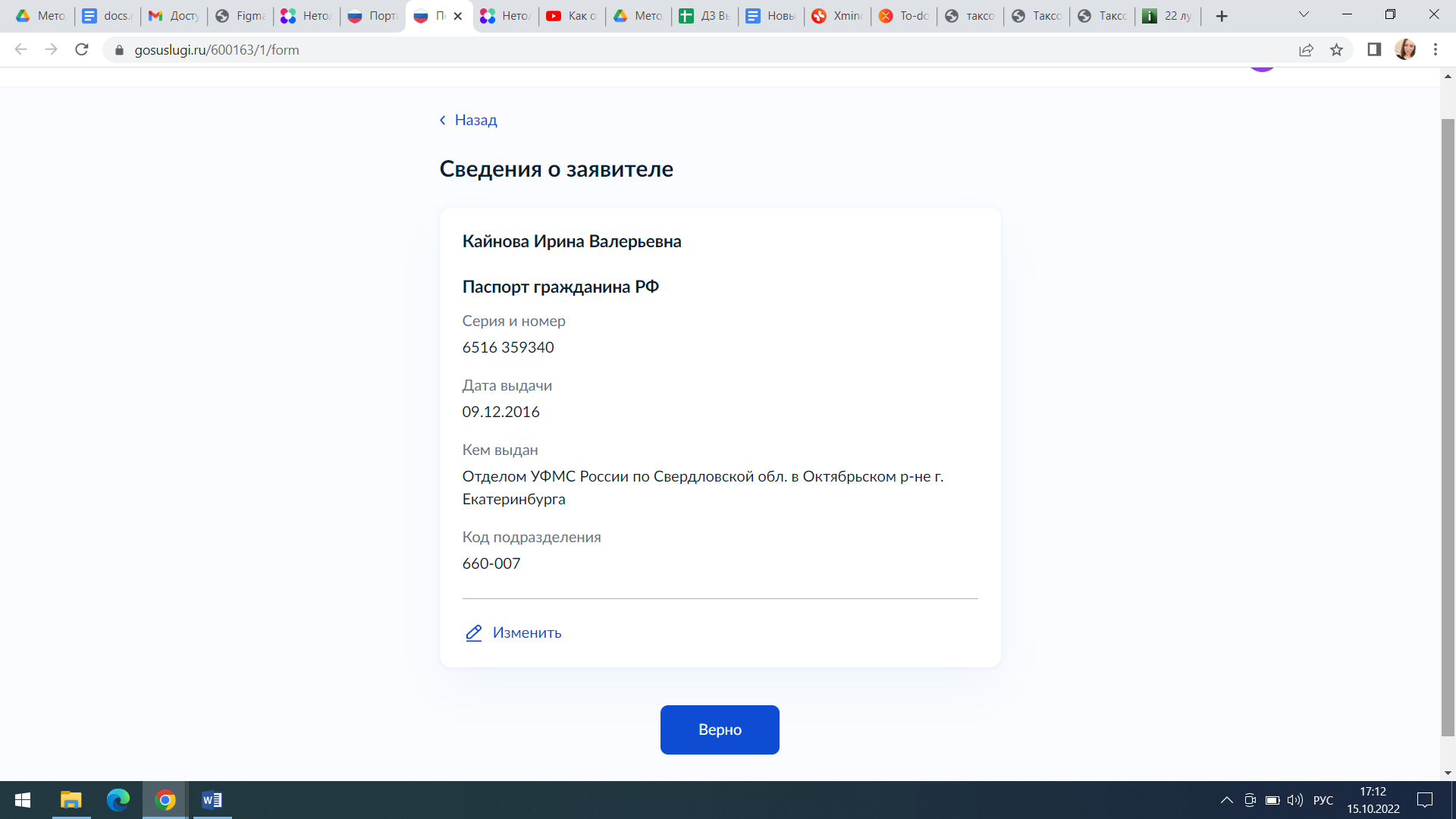 17
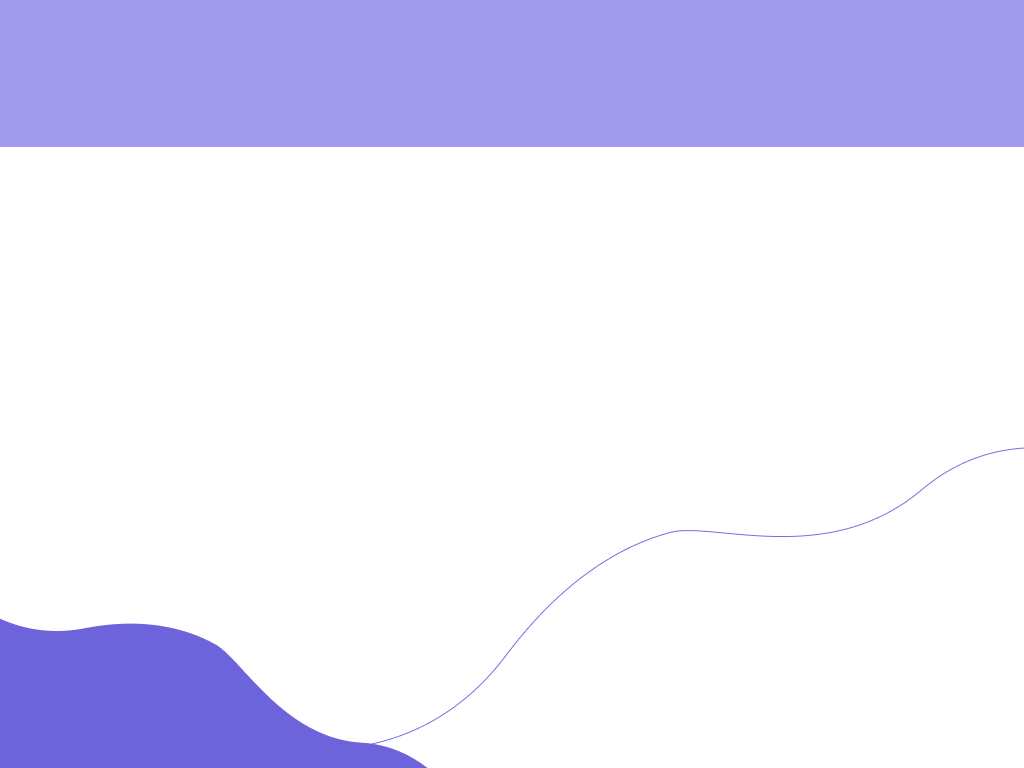 Образовательная организация
Наименование ОО:
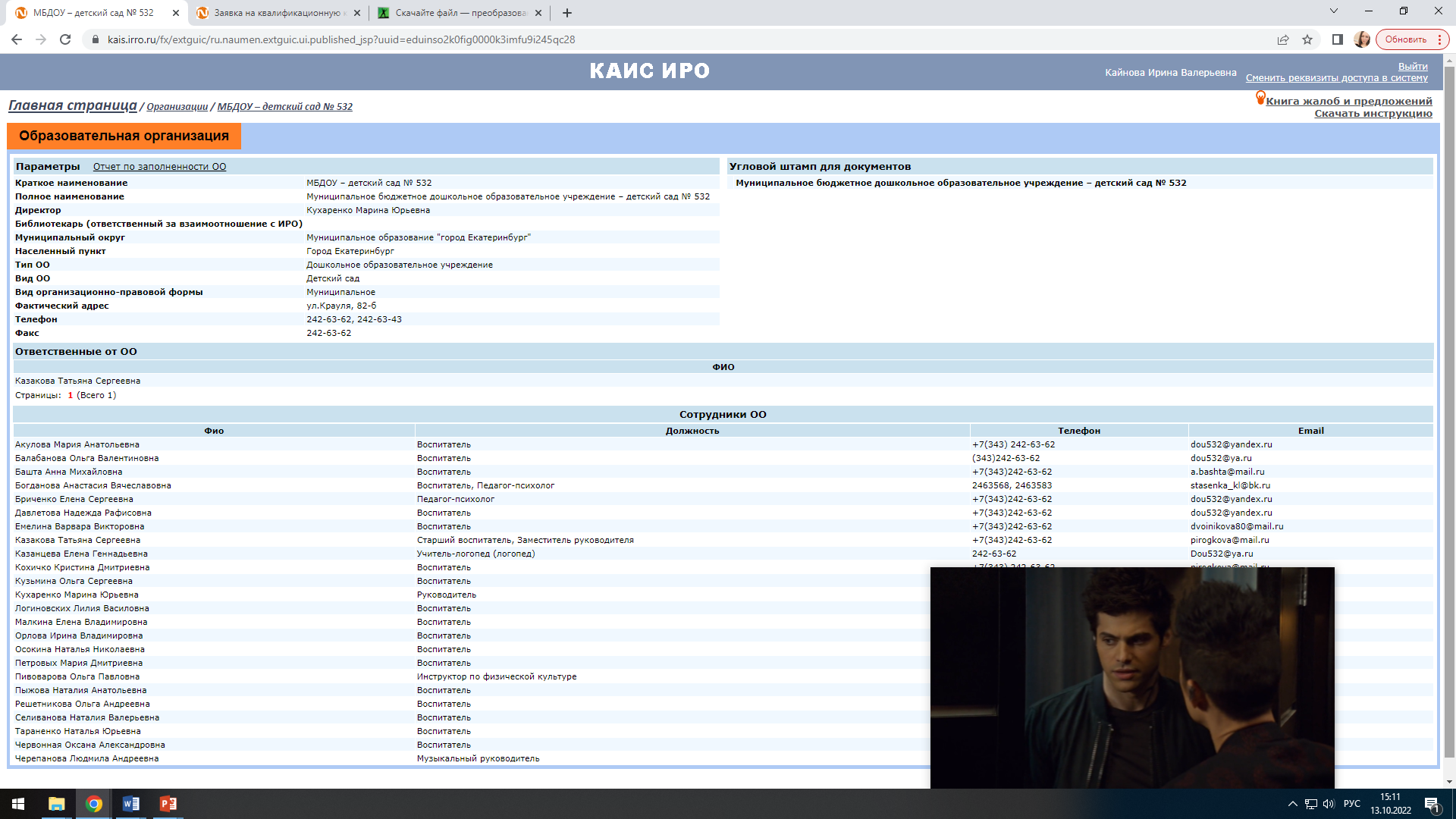 18
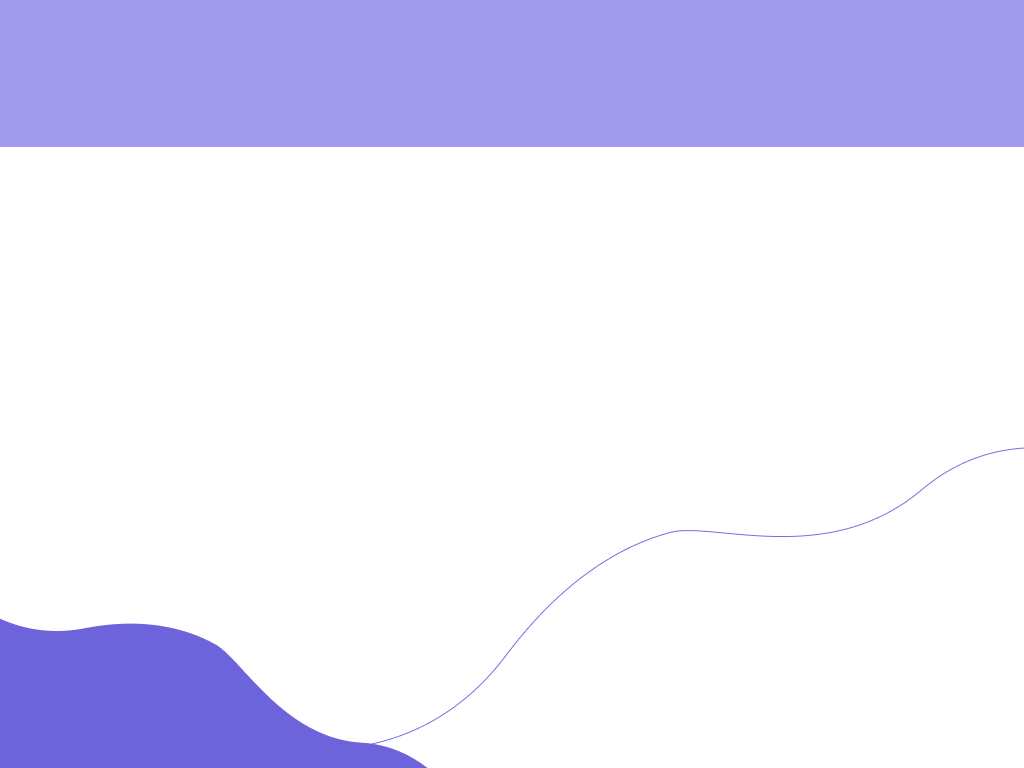 Отказ в приеме заявления
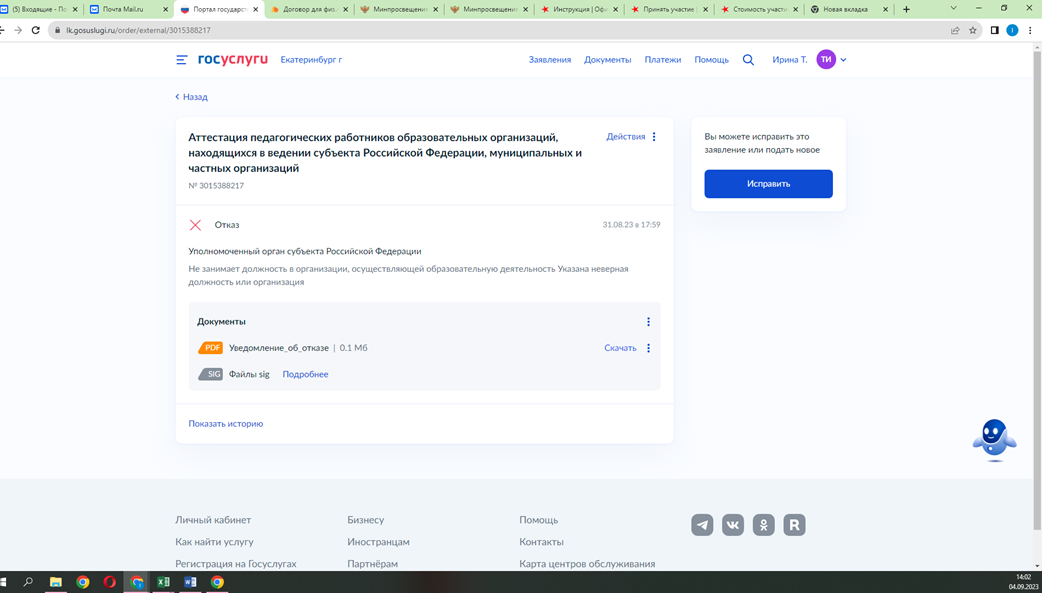 19
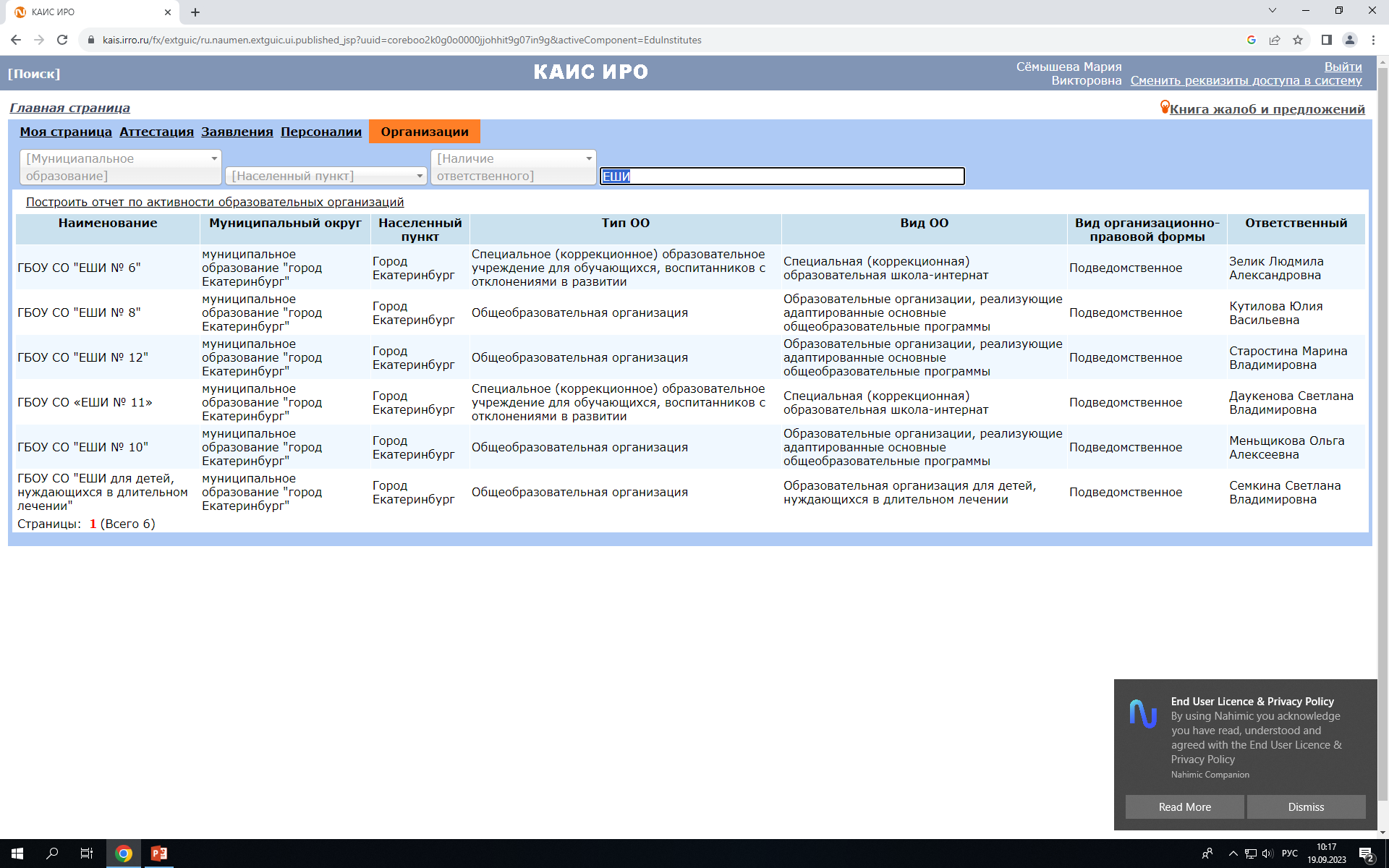 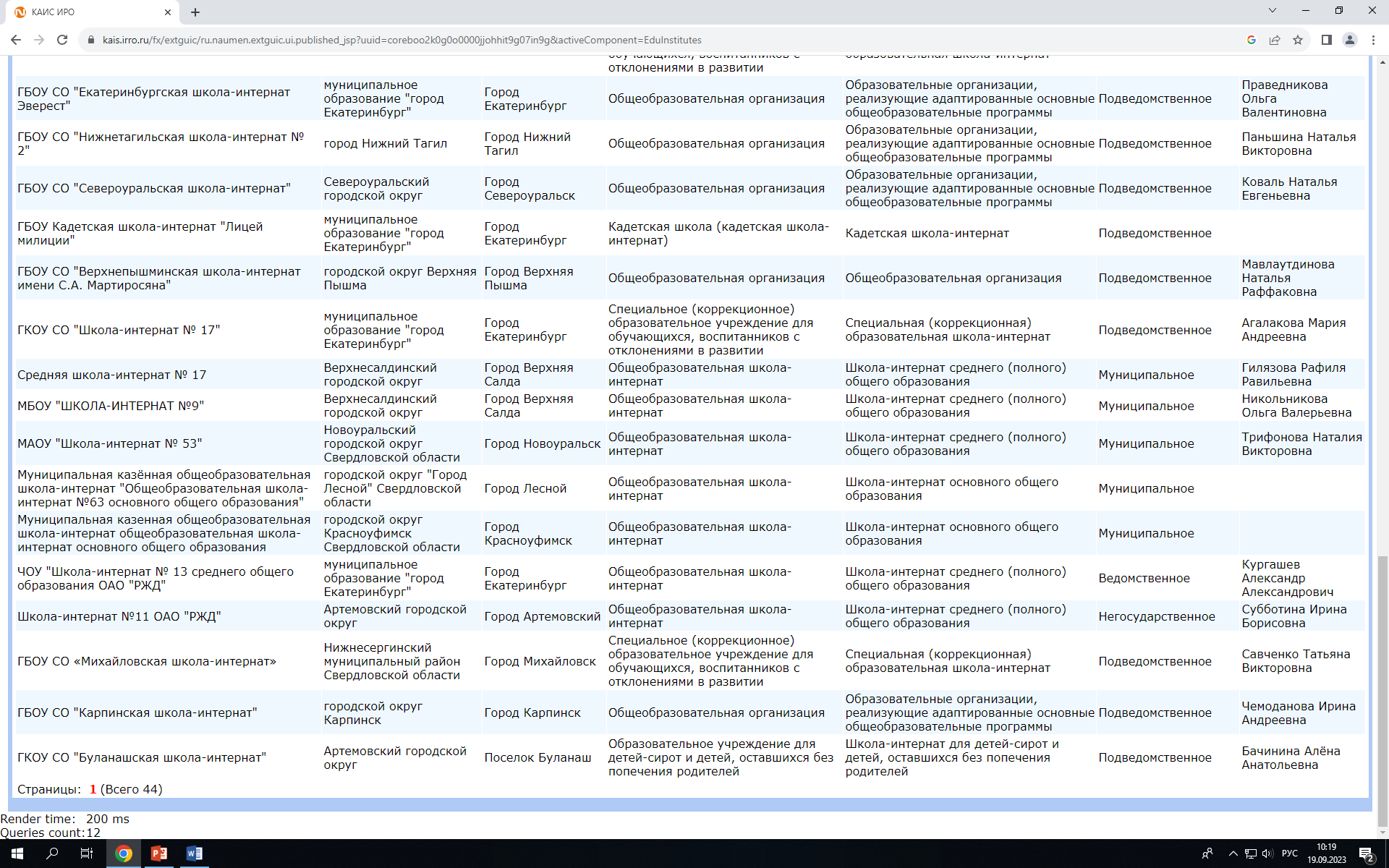 20